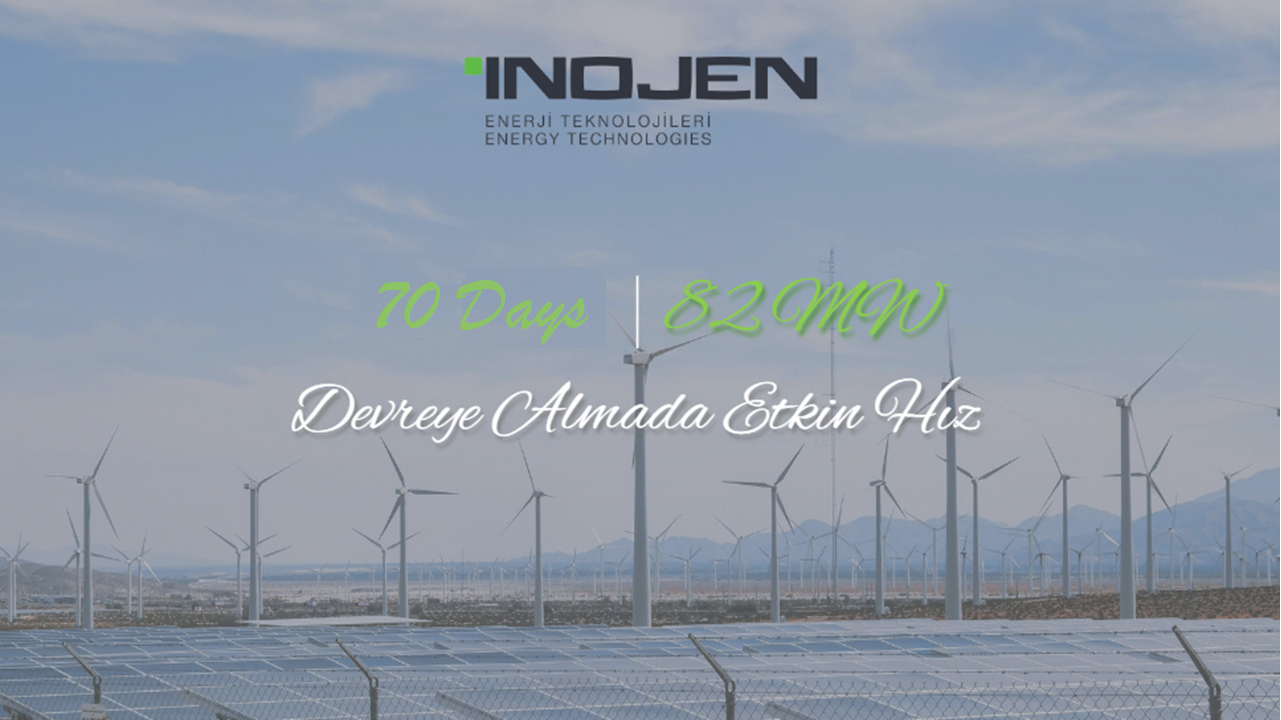 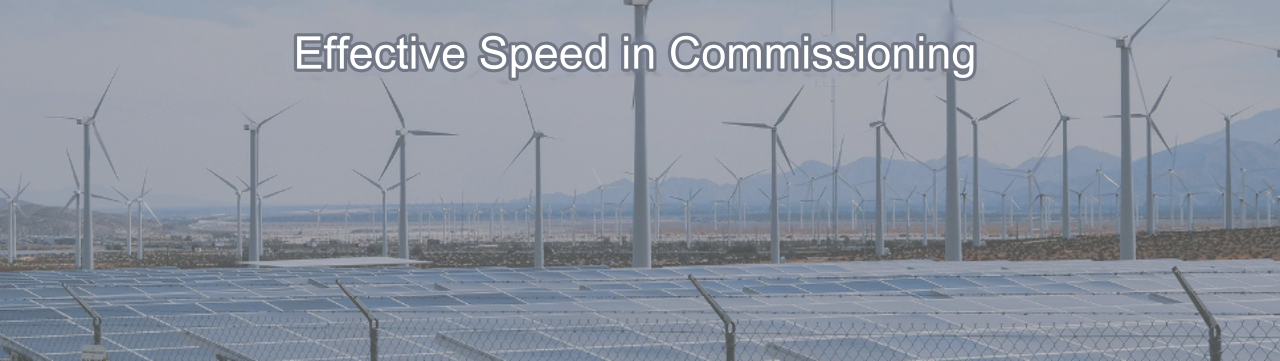 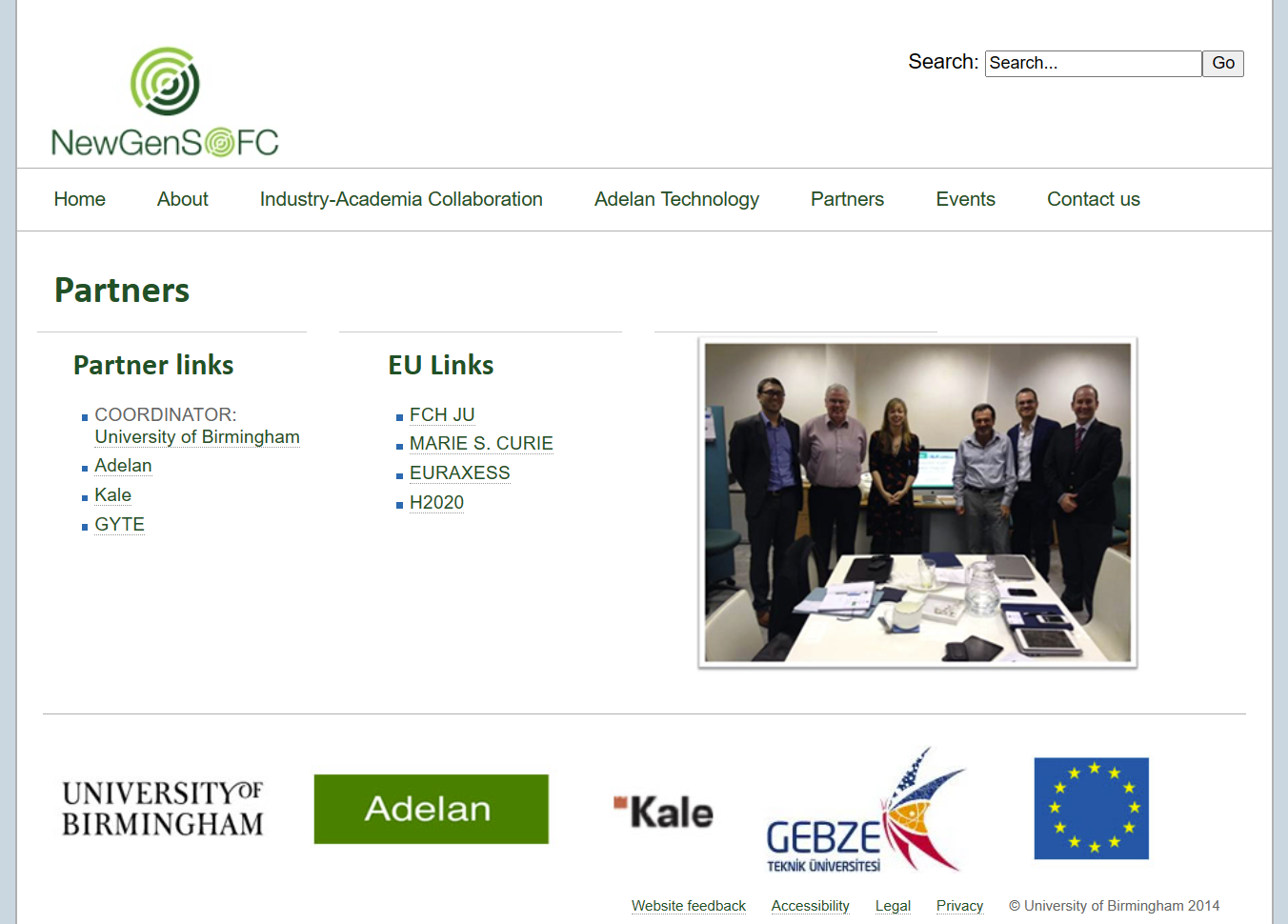 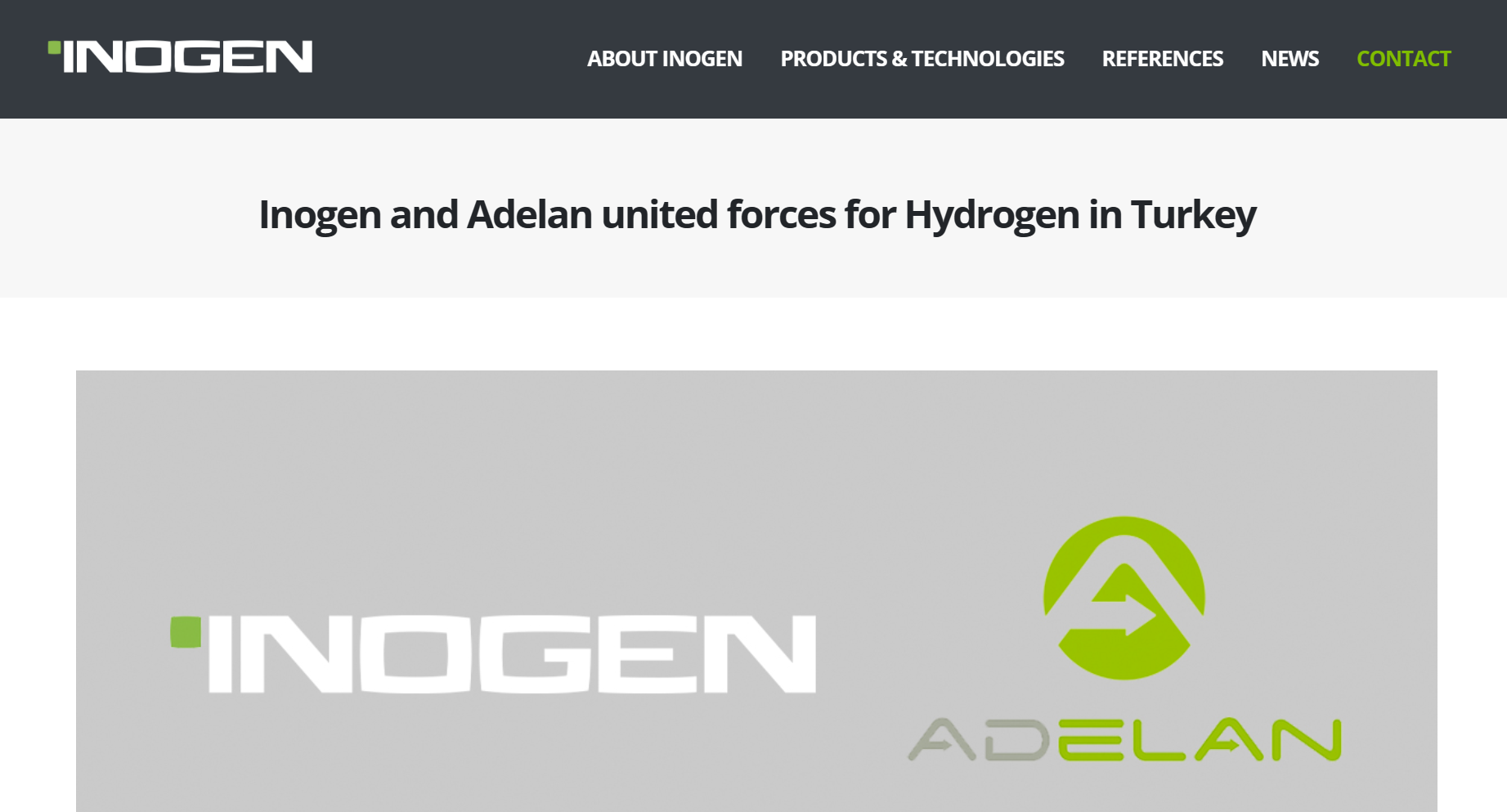 Inogen extends on going collaboration activities with UK fuel cell company Adelan. Together with Adelan, Inogen will investigate manufacturing and applying fuel cell systems in Turkey.
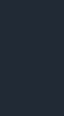 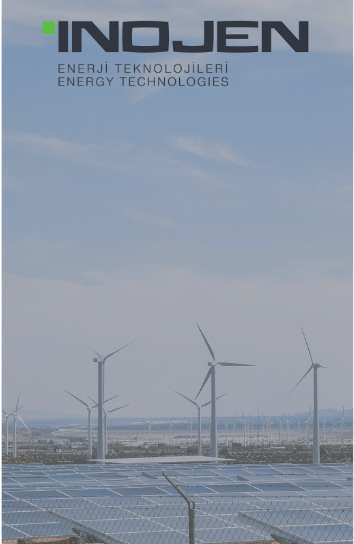 As one of Turkey's largest EPC companies, we install the most efficient systems in the shortest time, especially in ground-mounted solar power plants.

Completed  SPPs over 3 GW 
Effective working periods
Short payback periods
Improvement in cashflow
Knowledge Integrator
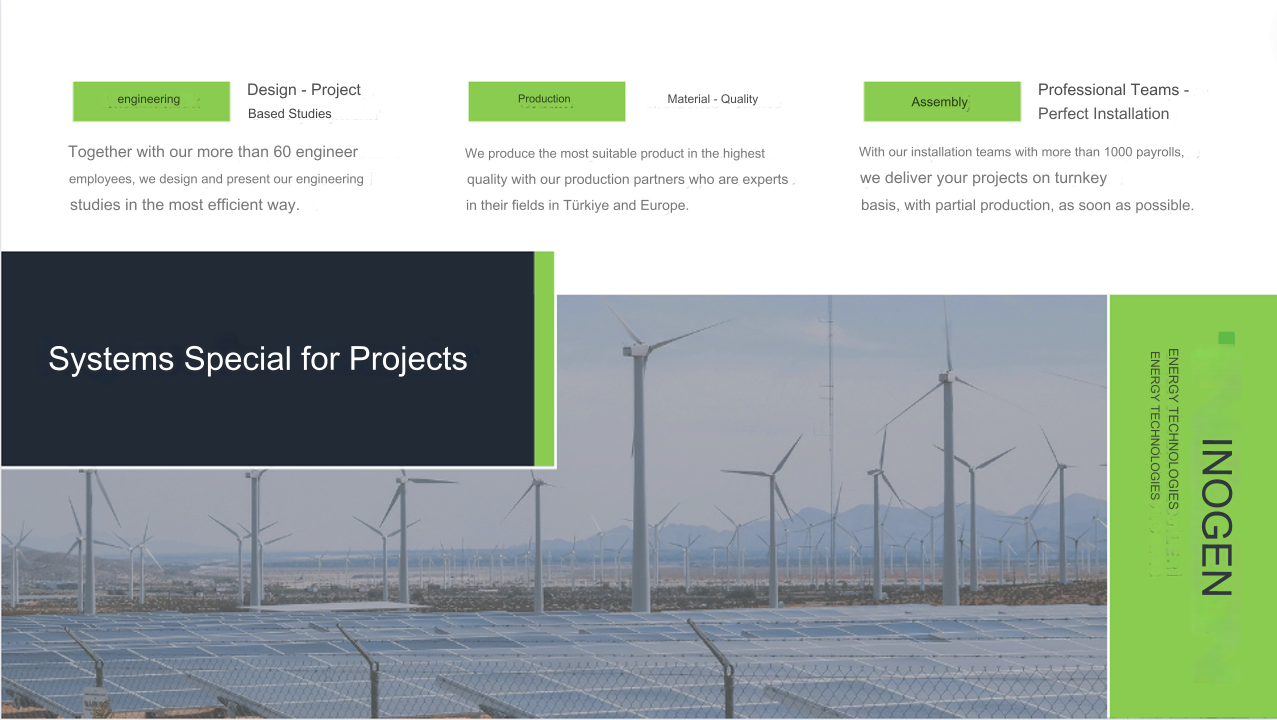 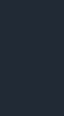 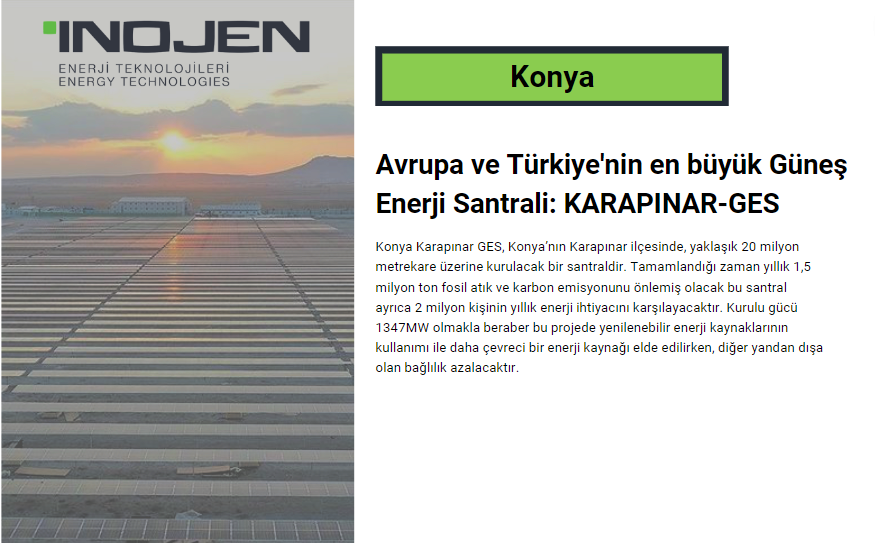 The largest solar power plant in Europe and in Turkey: KARAPINAR – GES

Konya Karapinar SPP is a power plant to be established on approximately 20 million square meters in the Karapinar district of Konya. After completion, this power plant prevents 1.5 million tons of fossil waste and carbon emissions annually and also meets the annual energy needs of 2 million people.

Although its installed power is 1347 MW, in this project, a more environmental energy source will be obtained by the use of renewable energy sources, on the other hand, dependence on external dependence will be reduced.
Knowledge Integrator
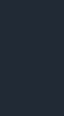 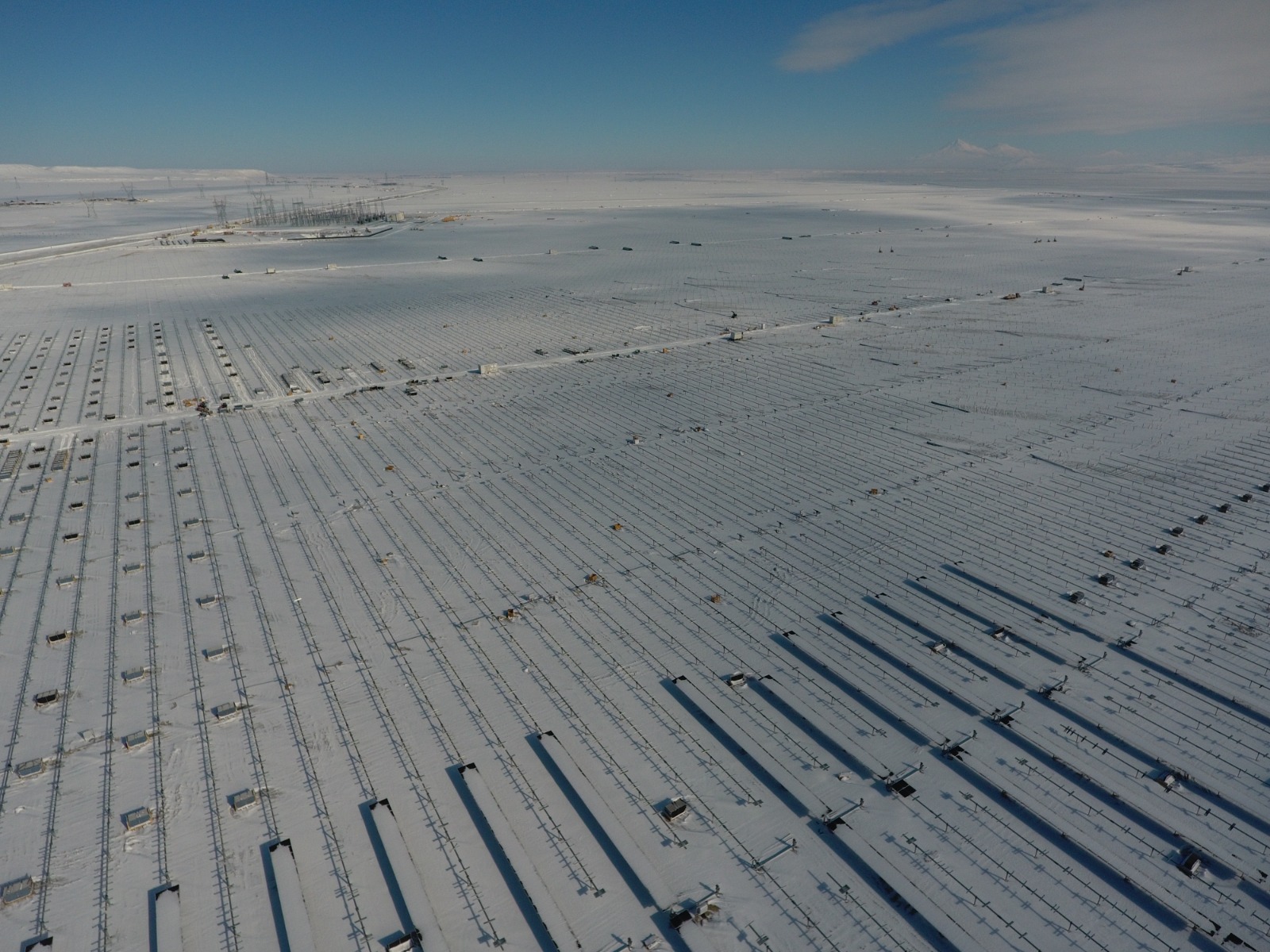 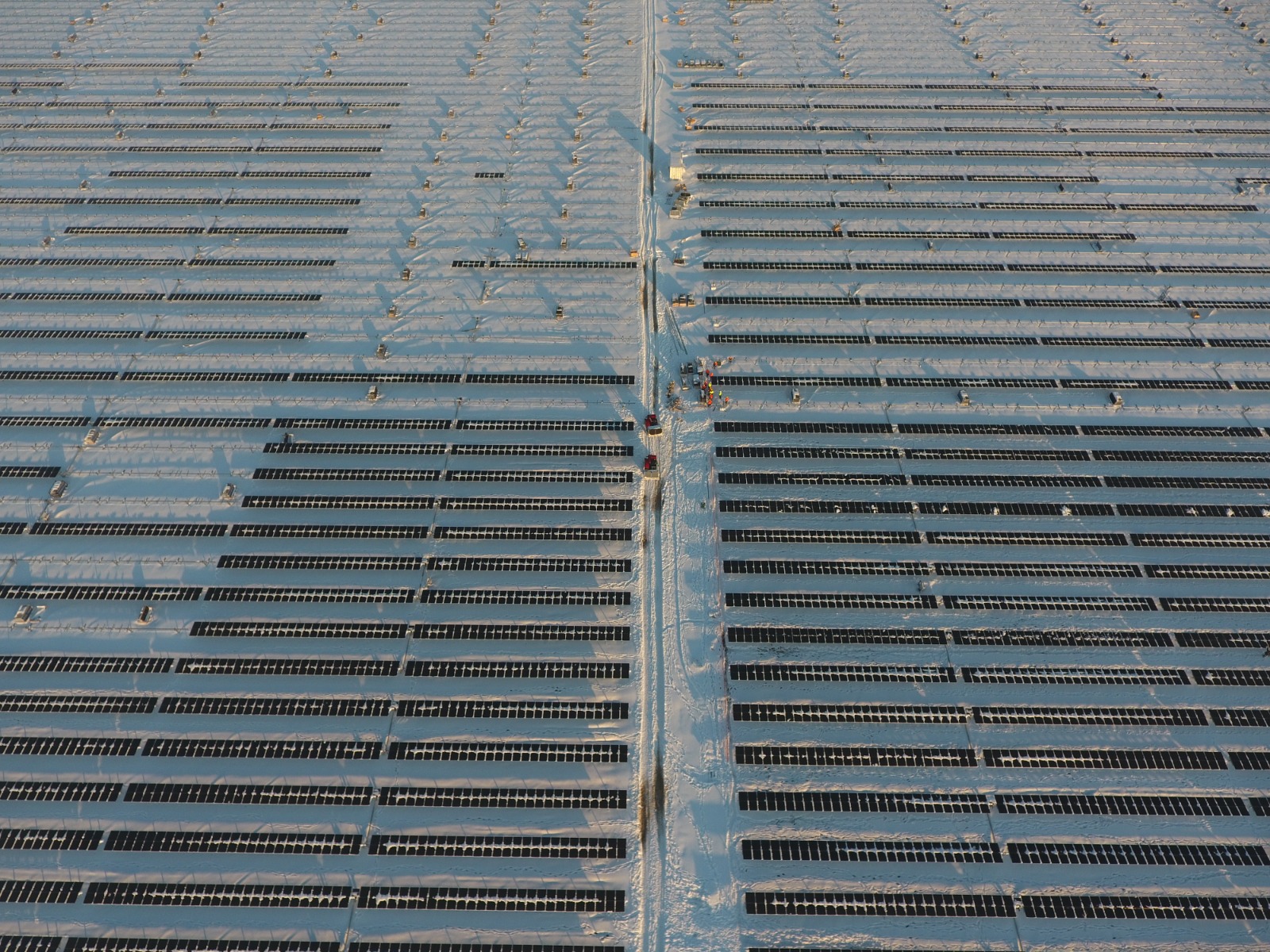 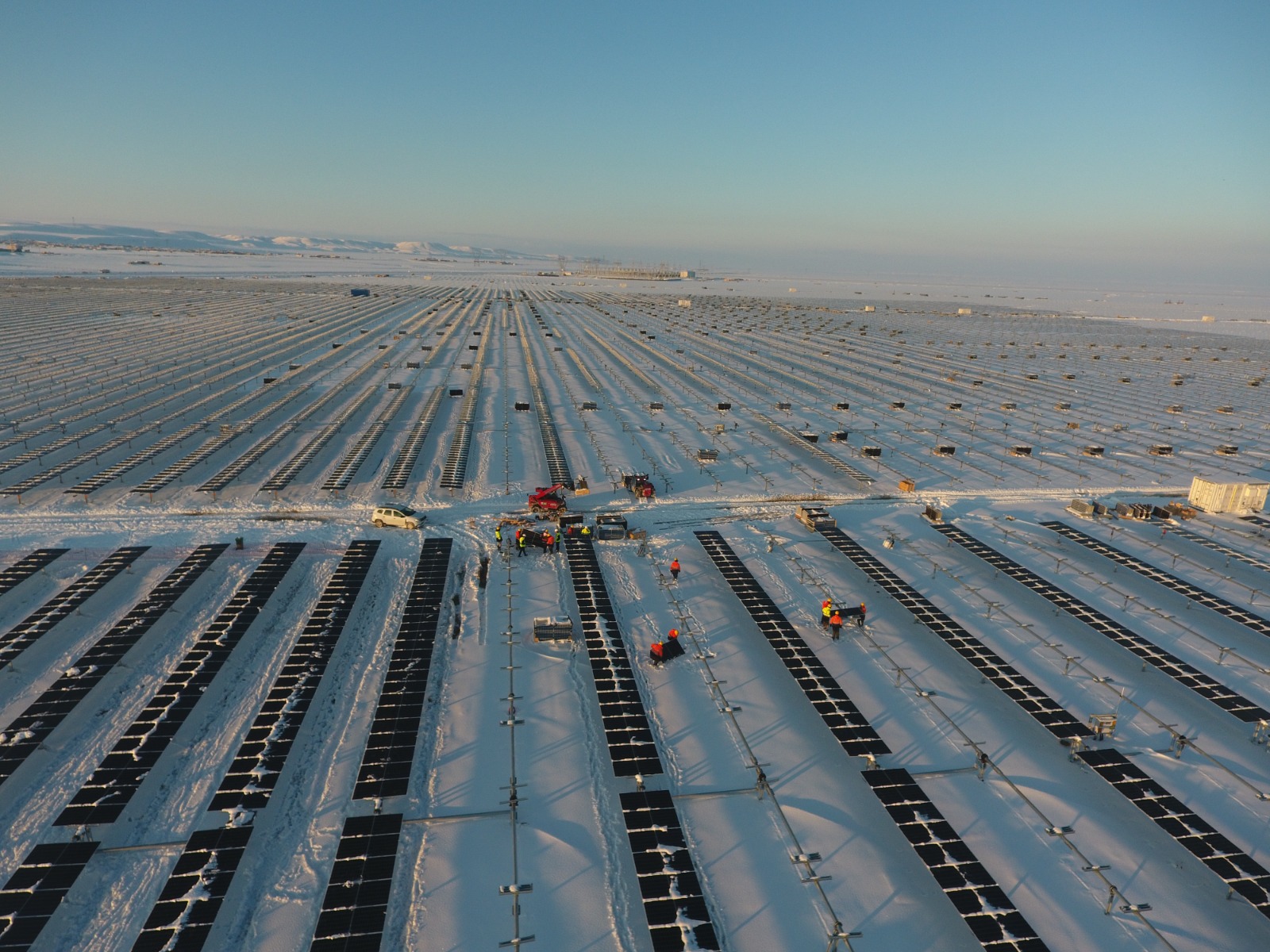 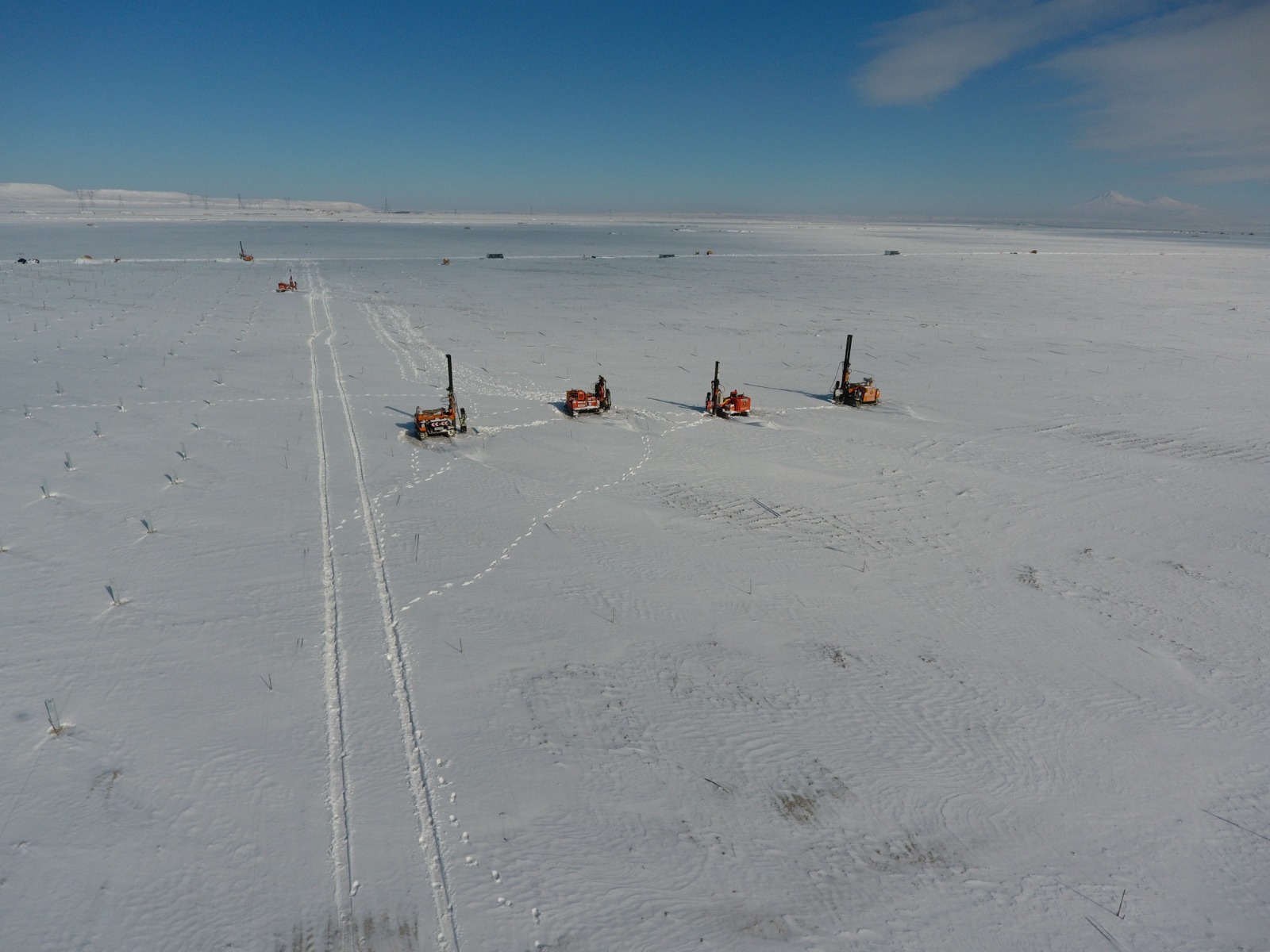 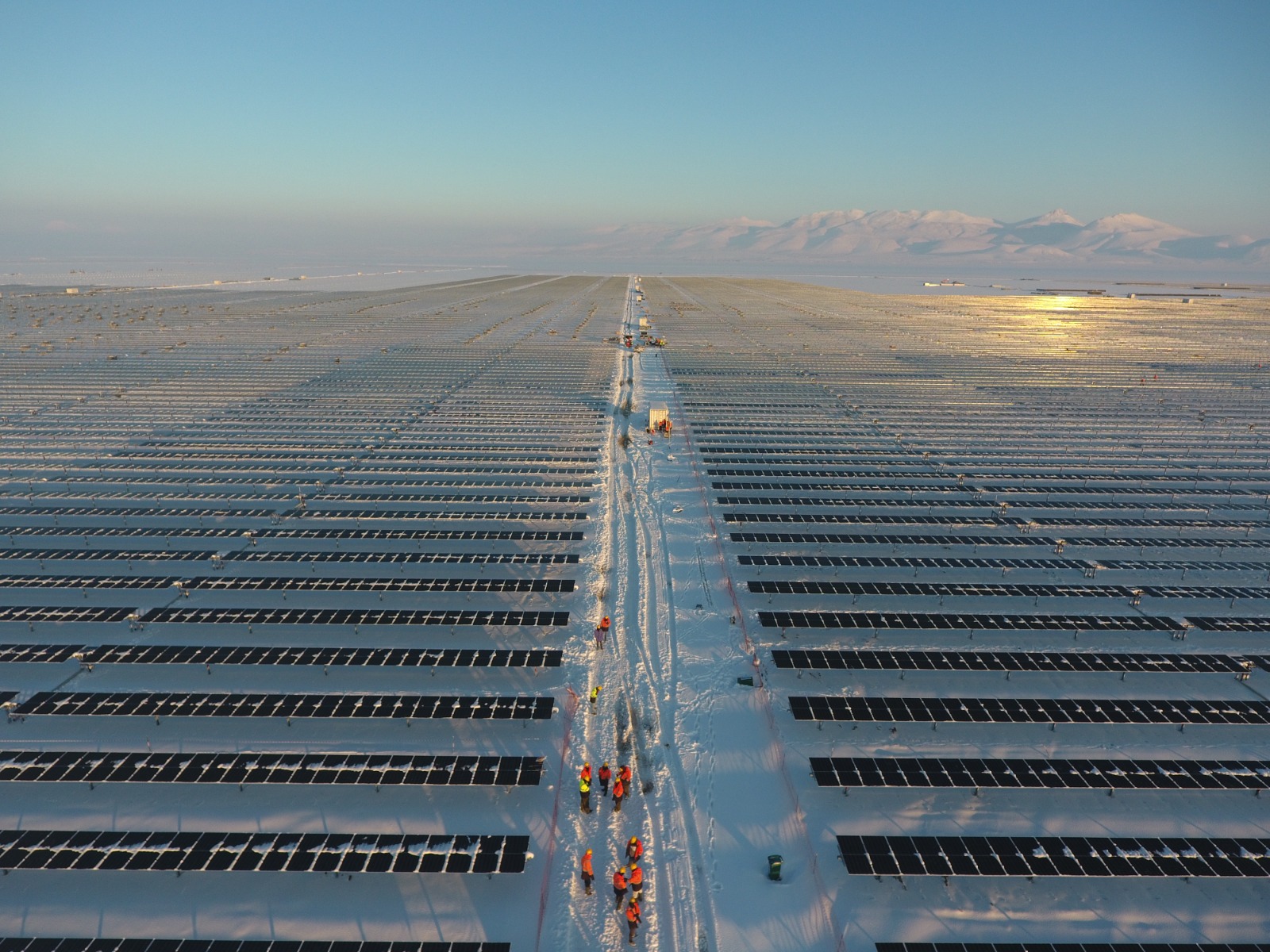 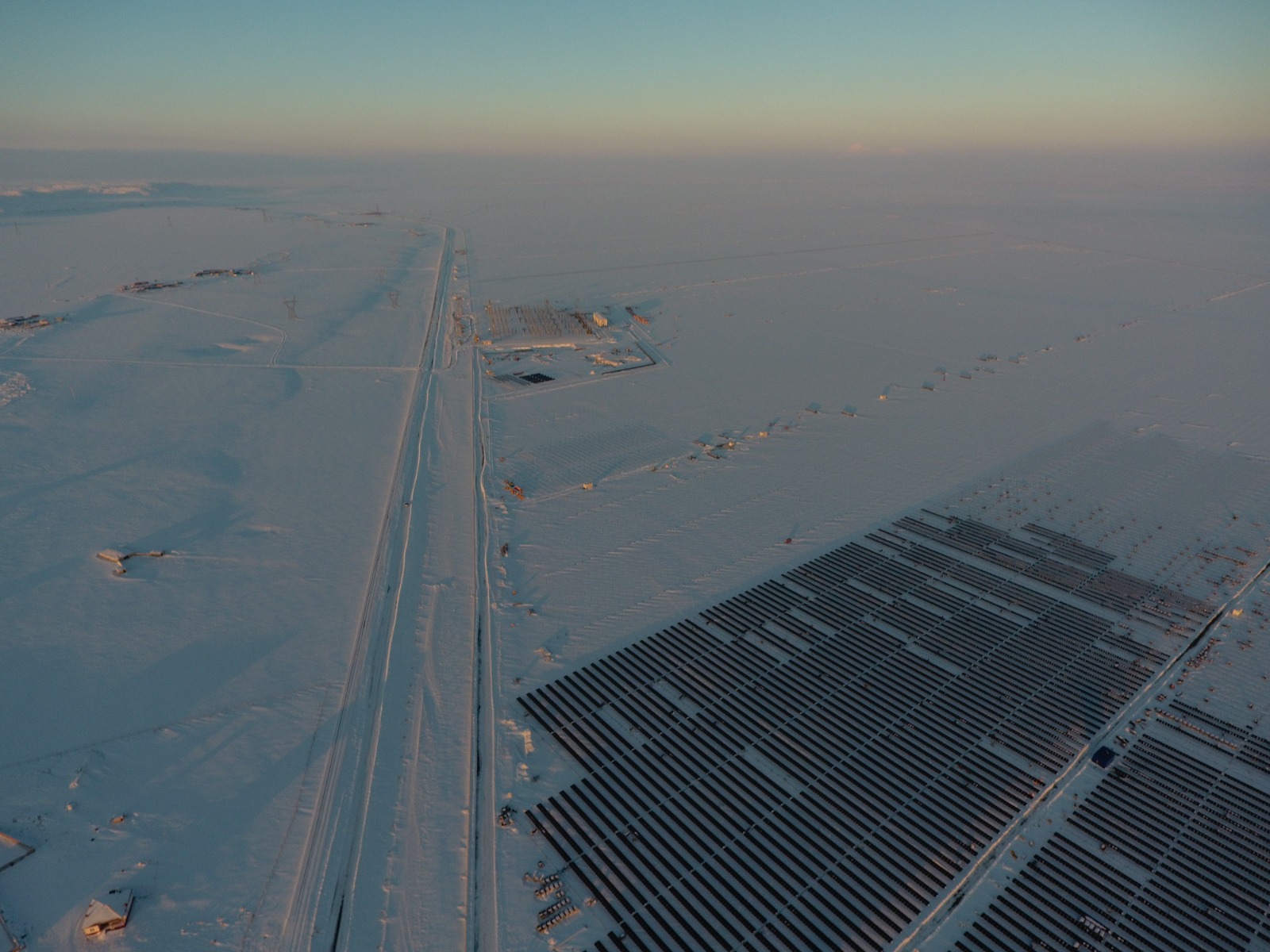 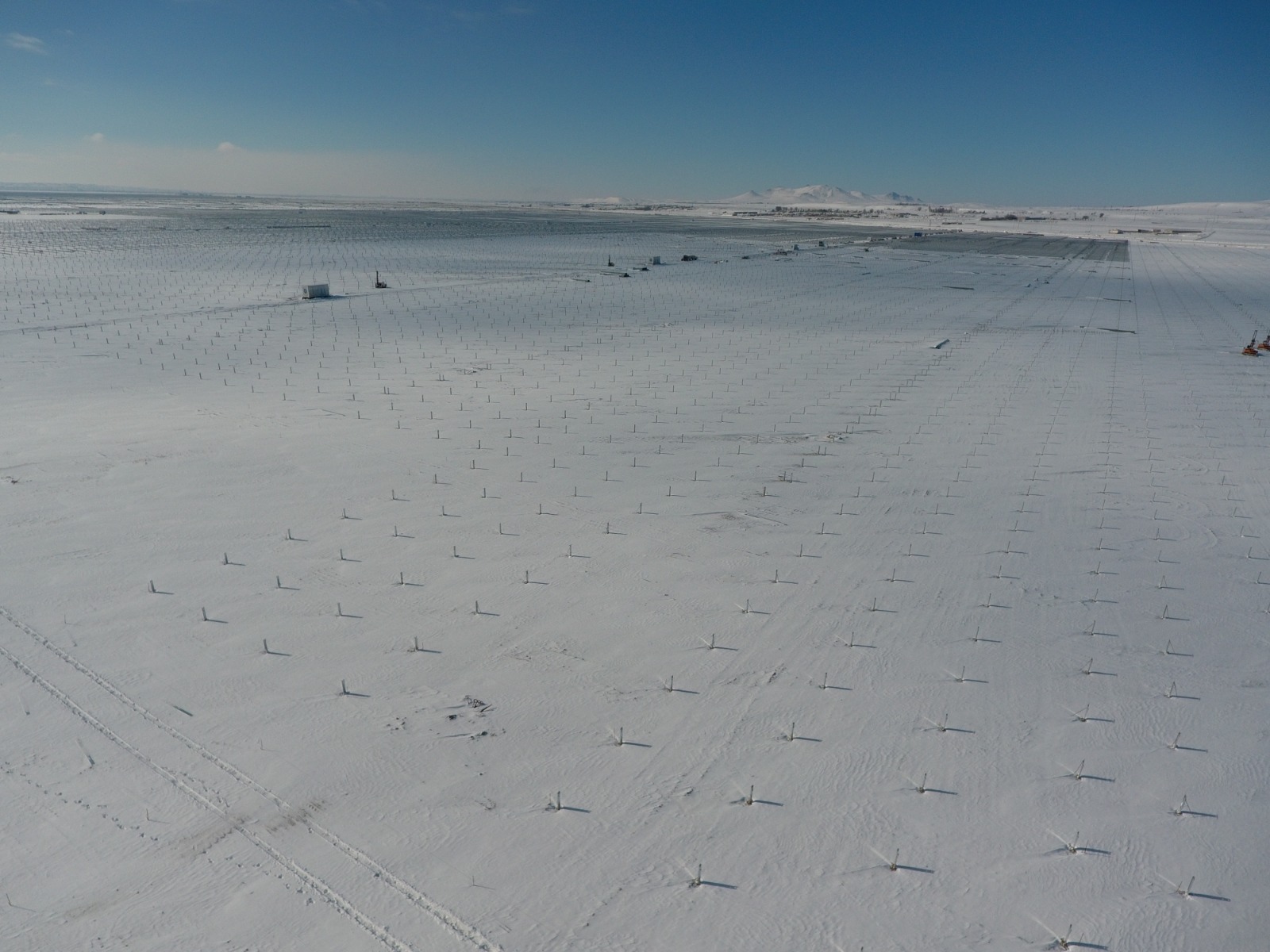 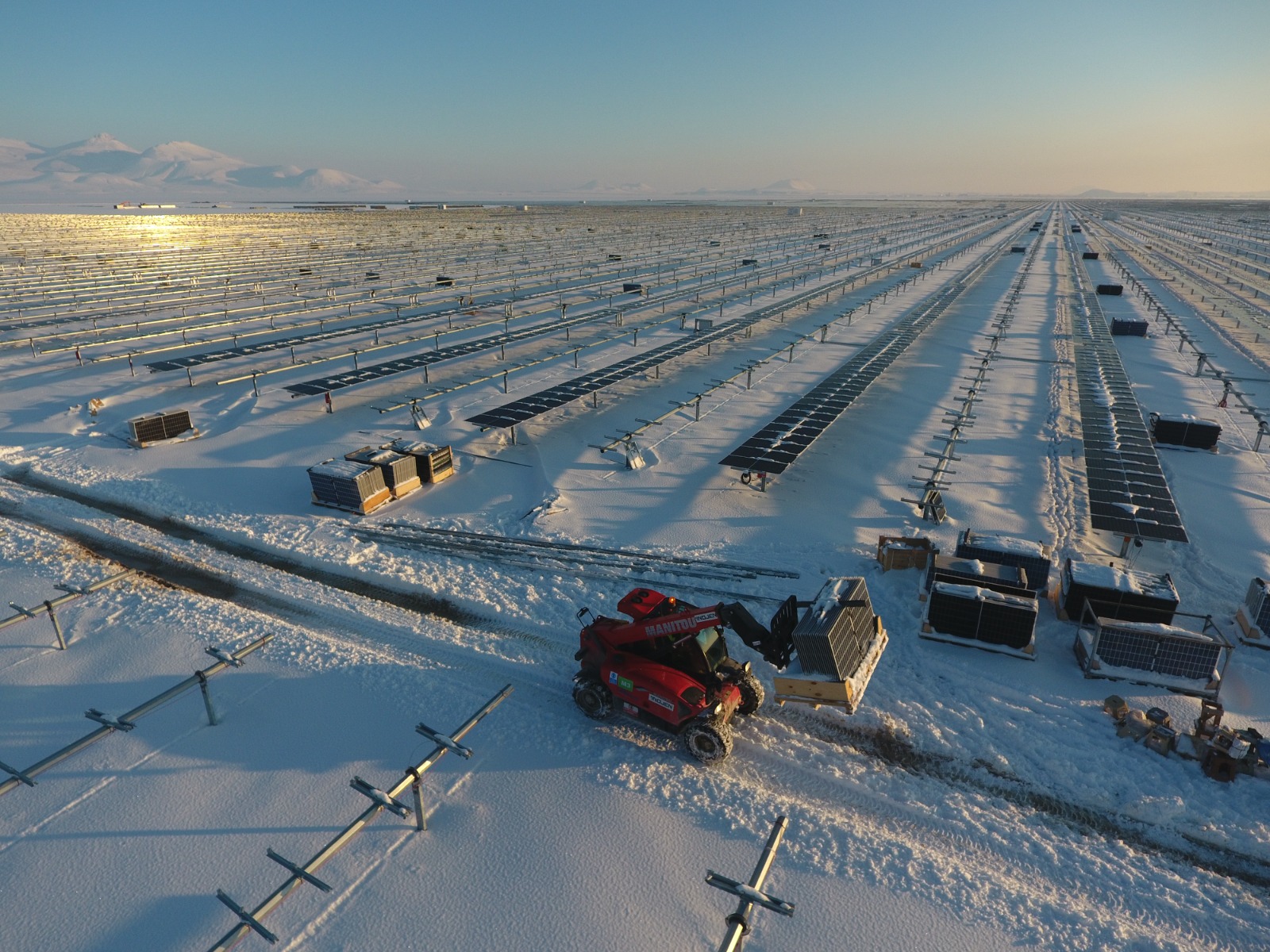 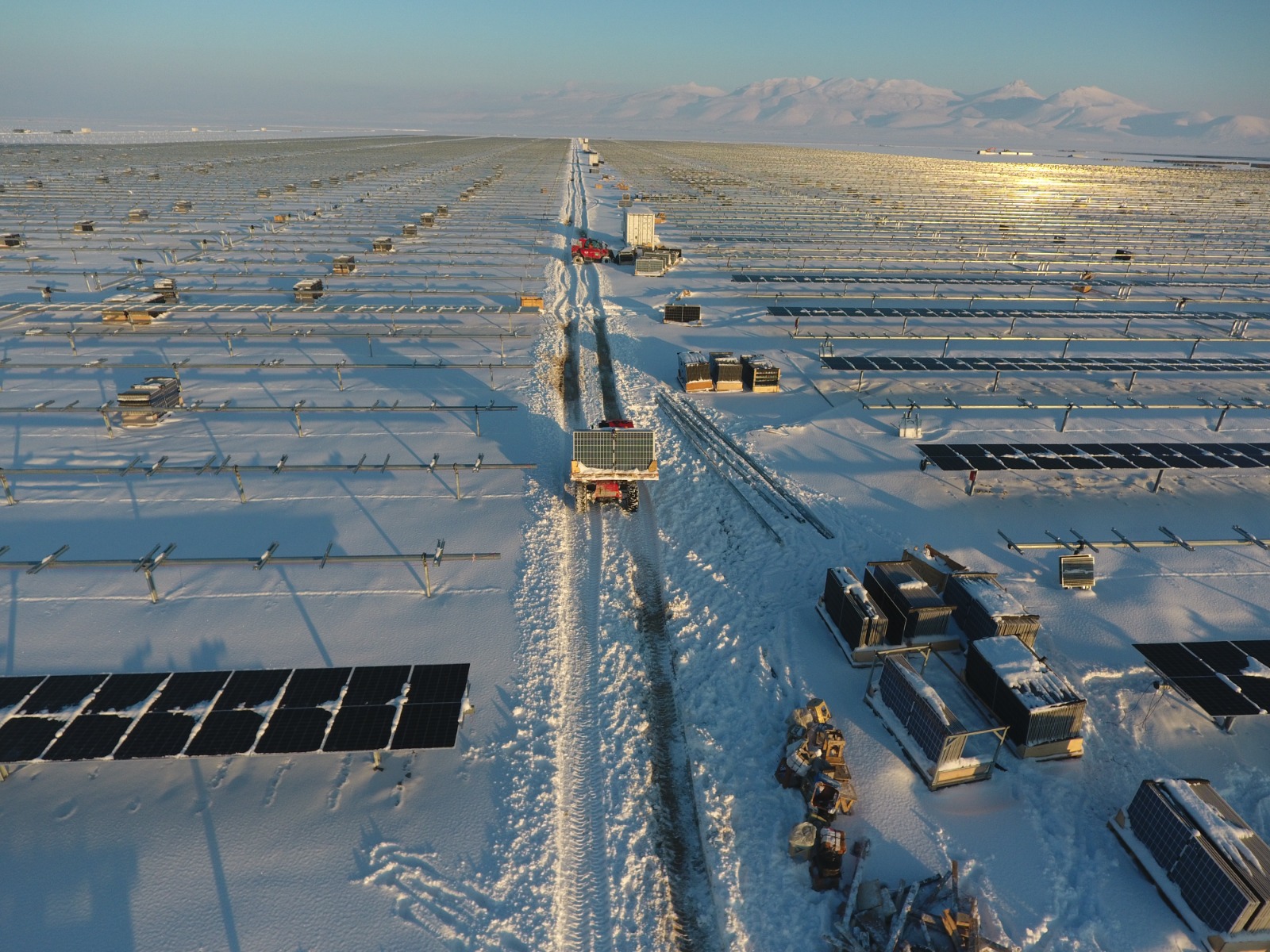 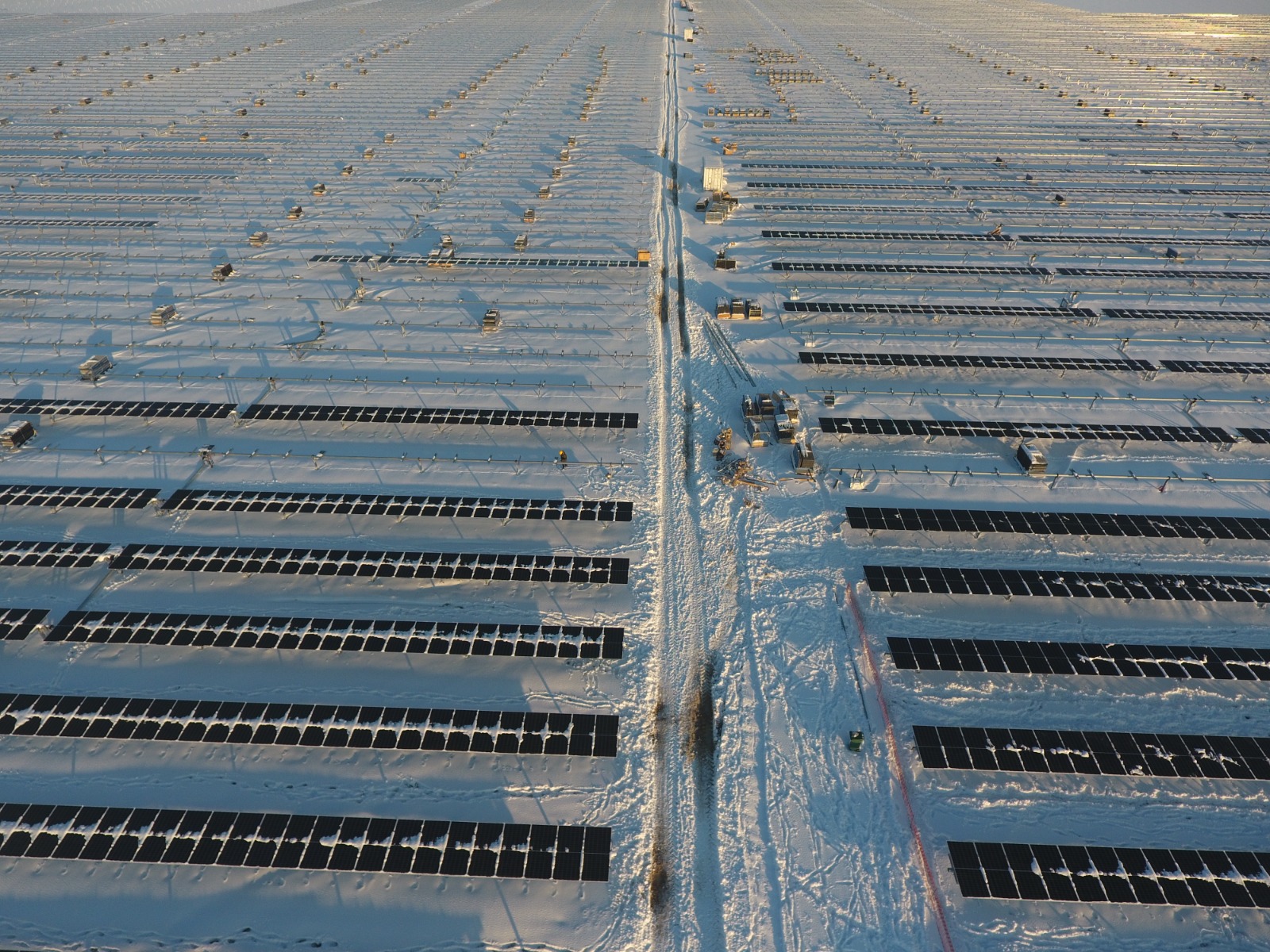 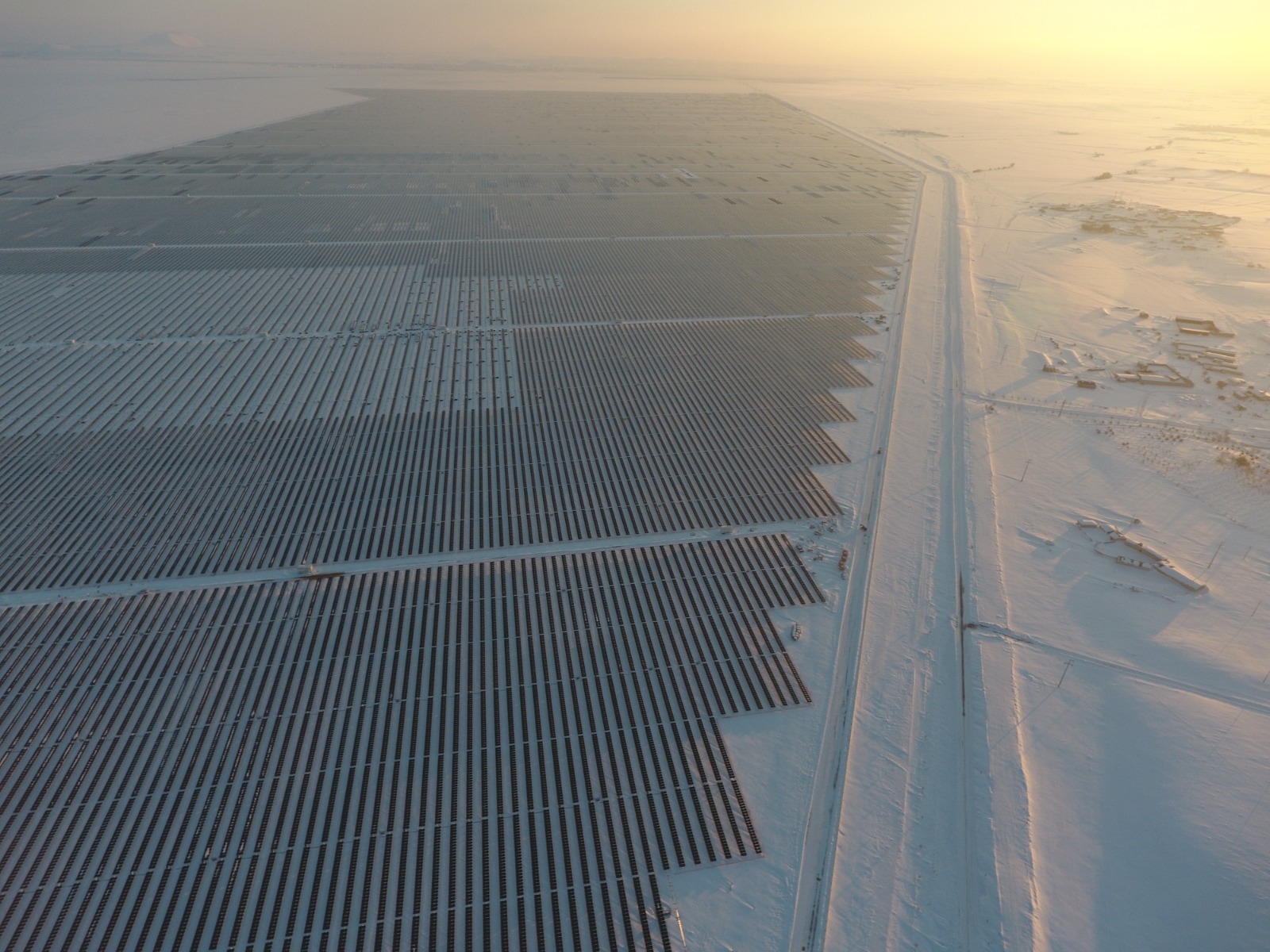 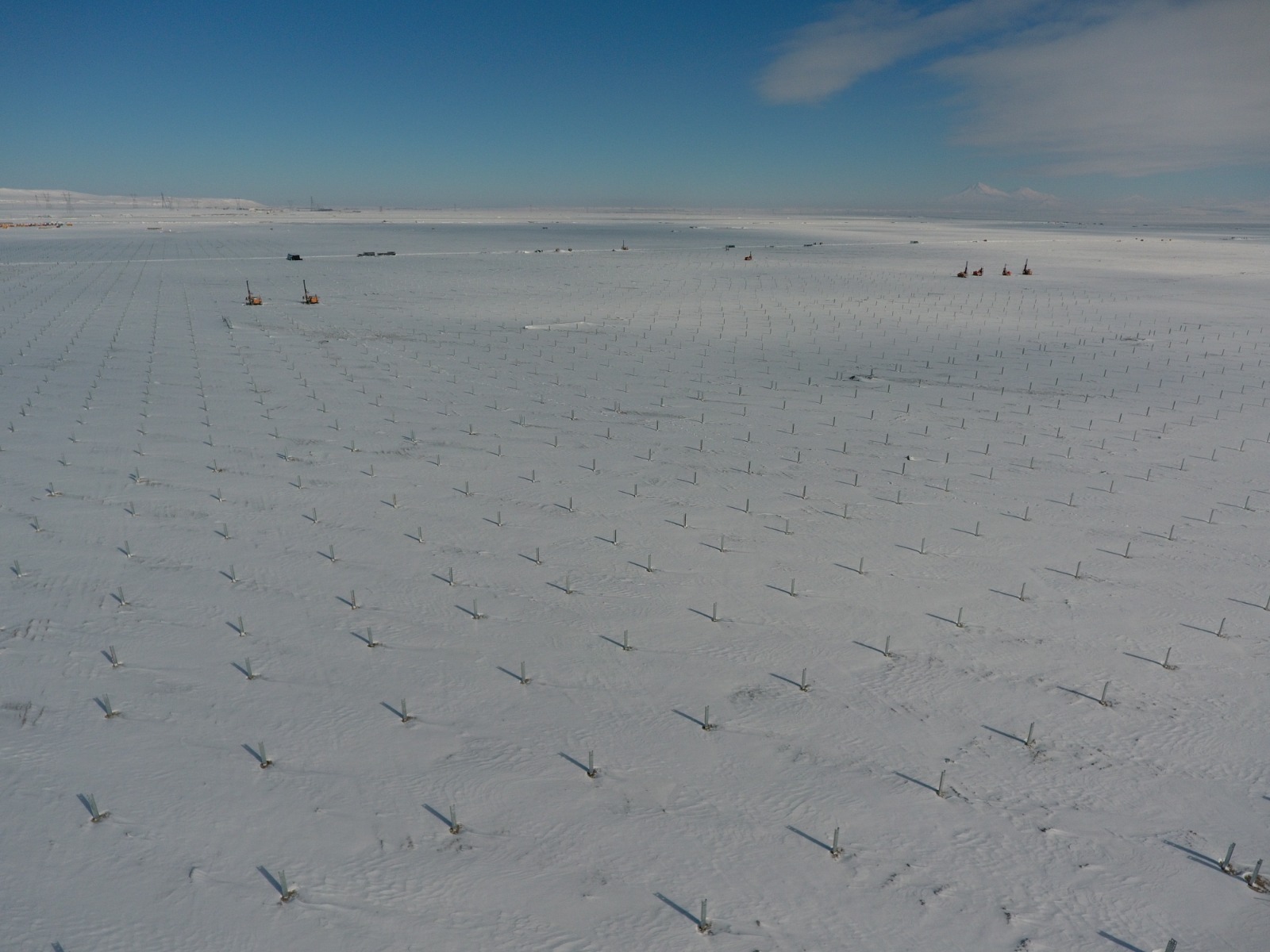 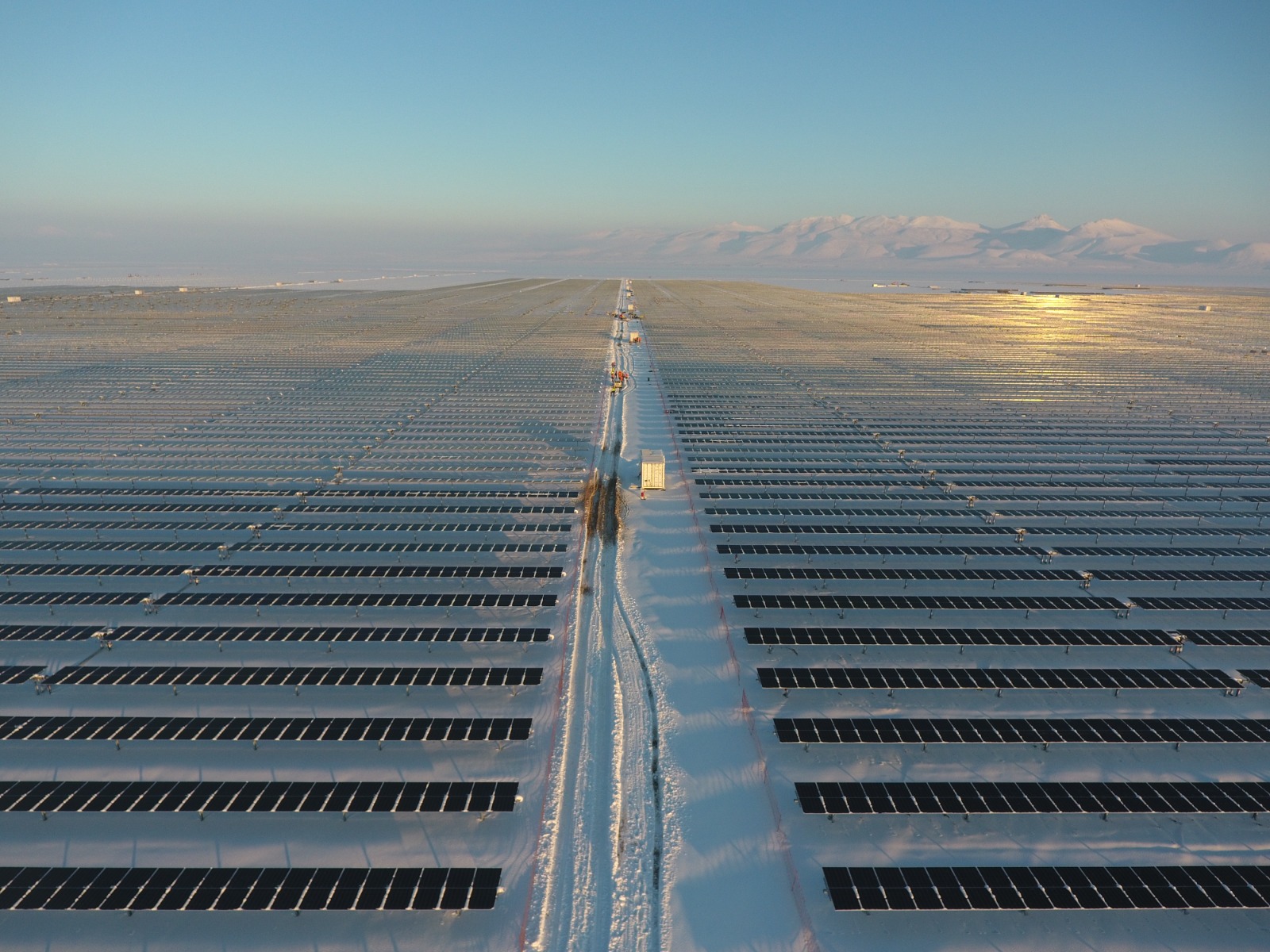 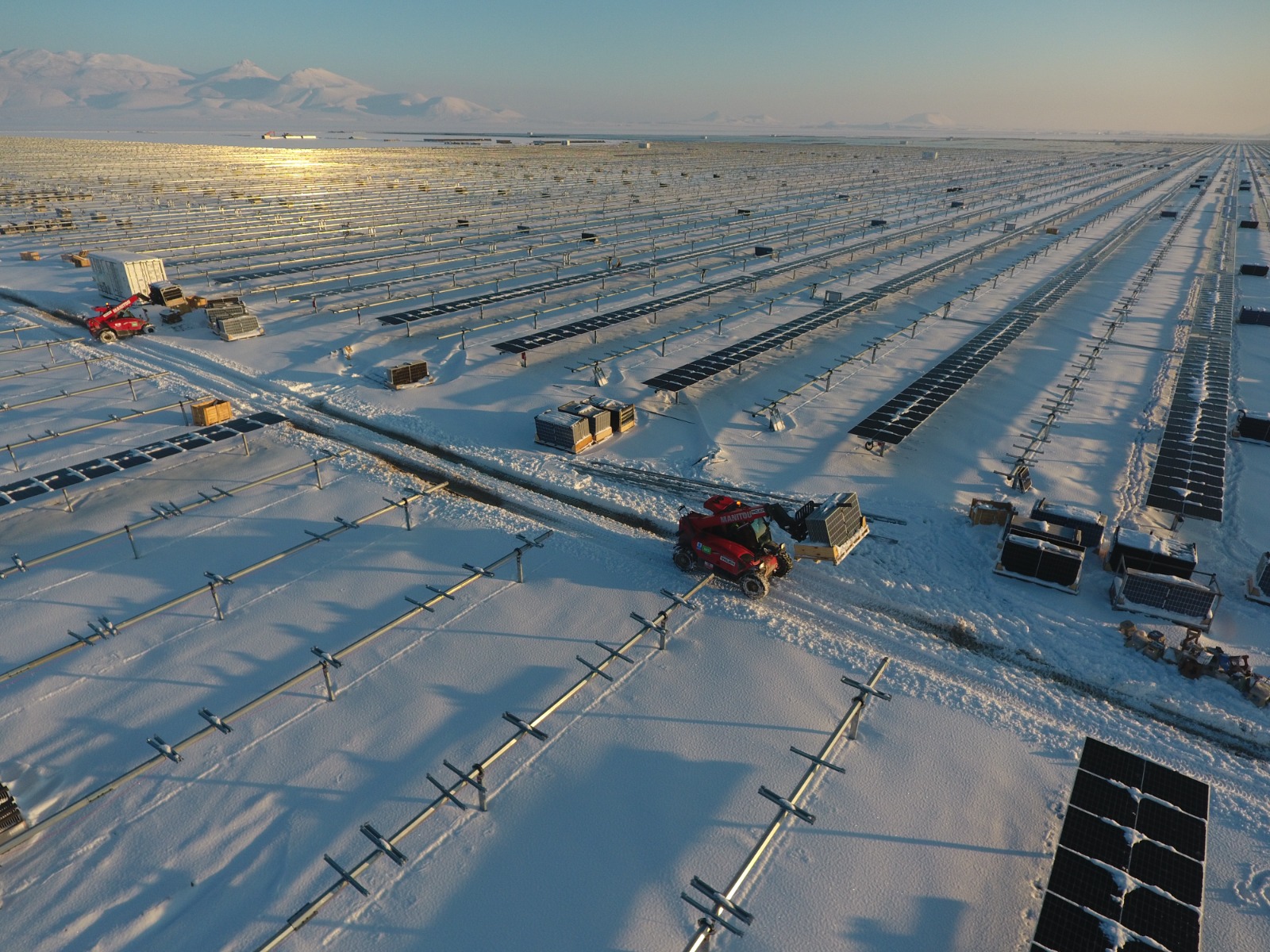 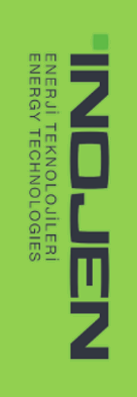 Knowledge Integrator
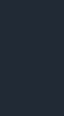 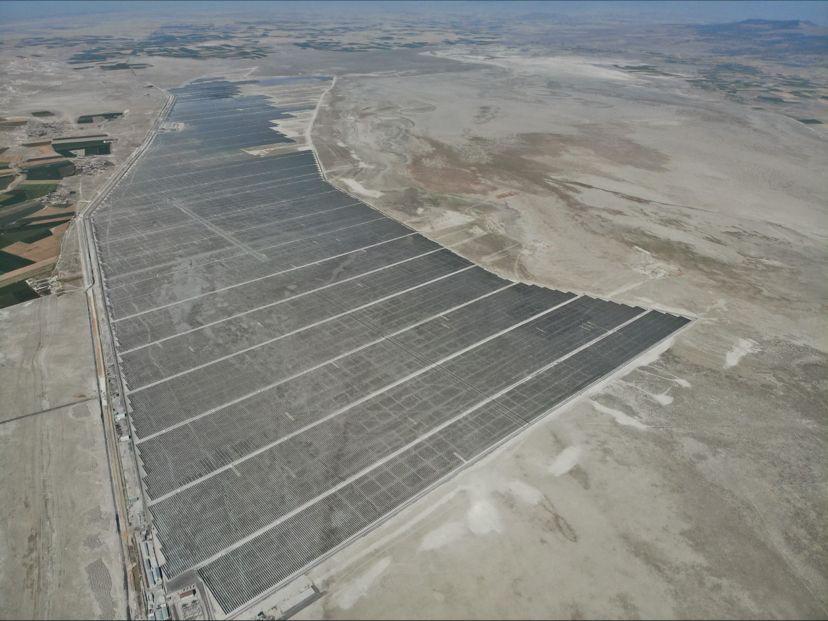 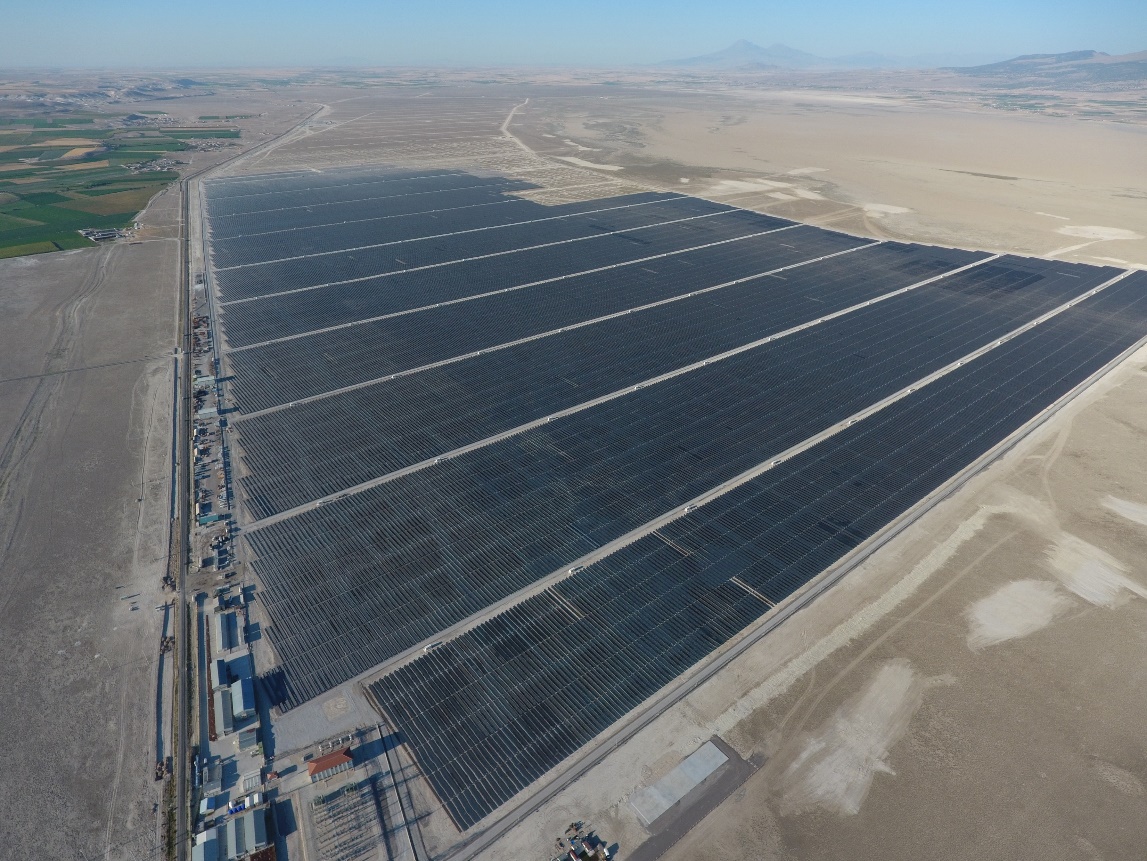 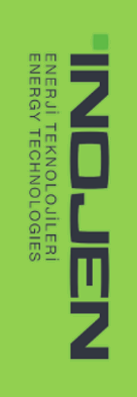 Knowledge Integrator
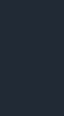 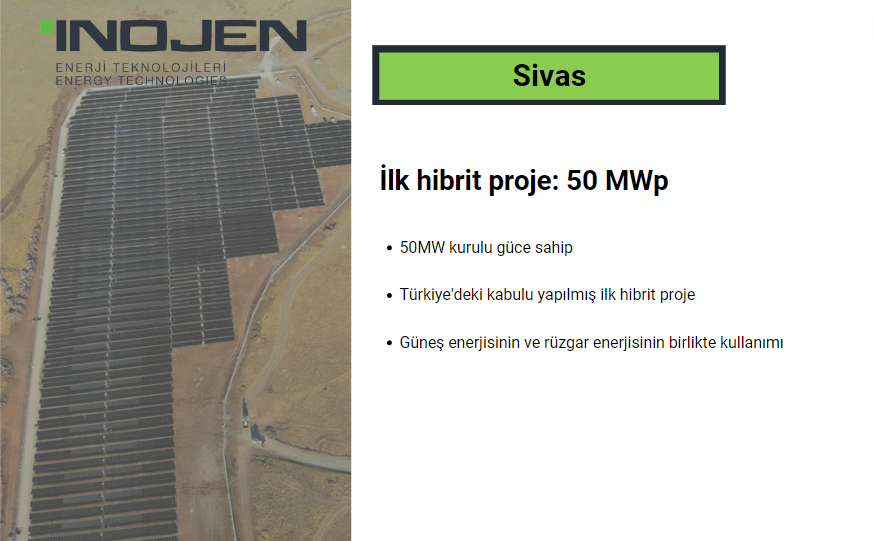 Turley’s First Hybrid Project – 50 MWp

50 MW Installed Power

The first hybrids project comissioned in Turkey

Combined use of solar and wind energy
Knowledge Integrator
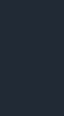 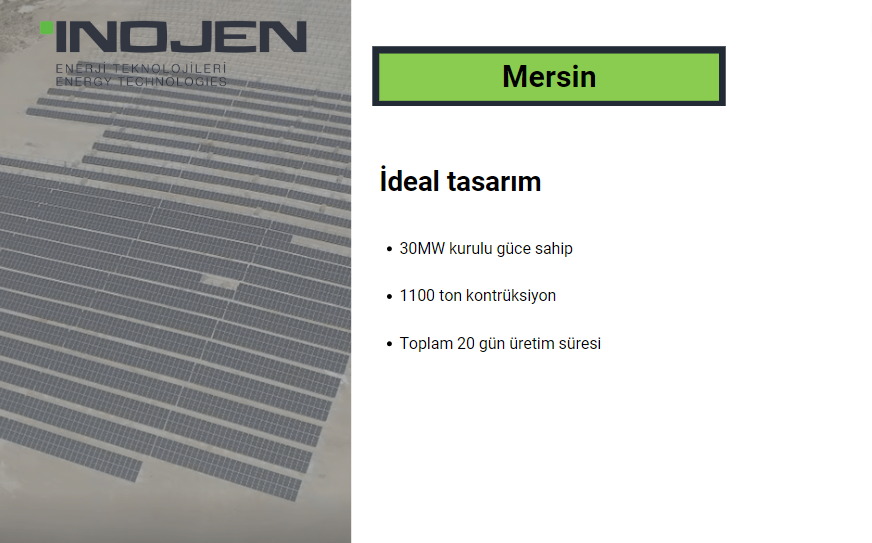 The Ideal Design

30 MW Installed Power

1100 Tons of Steel infrastructure

20 days of total production time
Knowledge Integrator
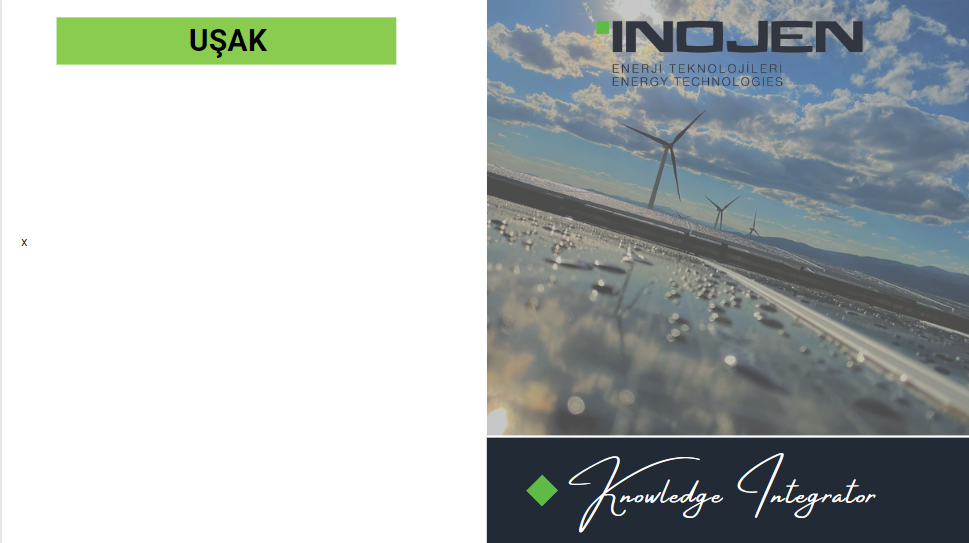 UŞAK – 82 MW IN 70 DAYS
WHAT IS ‘INSTALLATION AT EFFECTIVE SPEED’?

Correct project design
Correct supply chain
Fast production
Effective installation
Successful commissioning
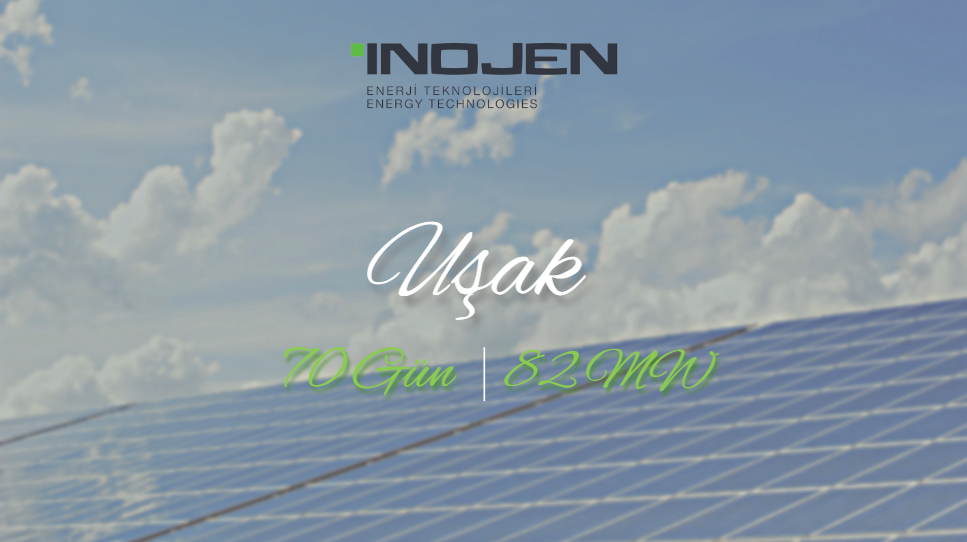 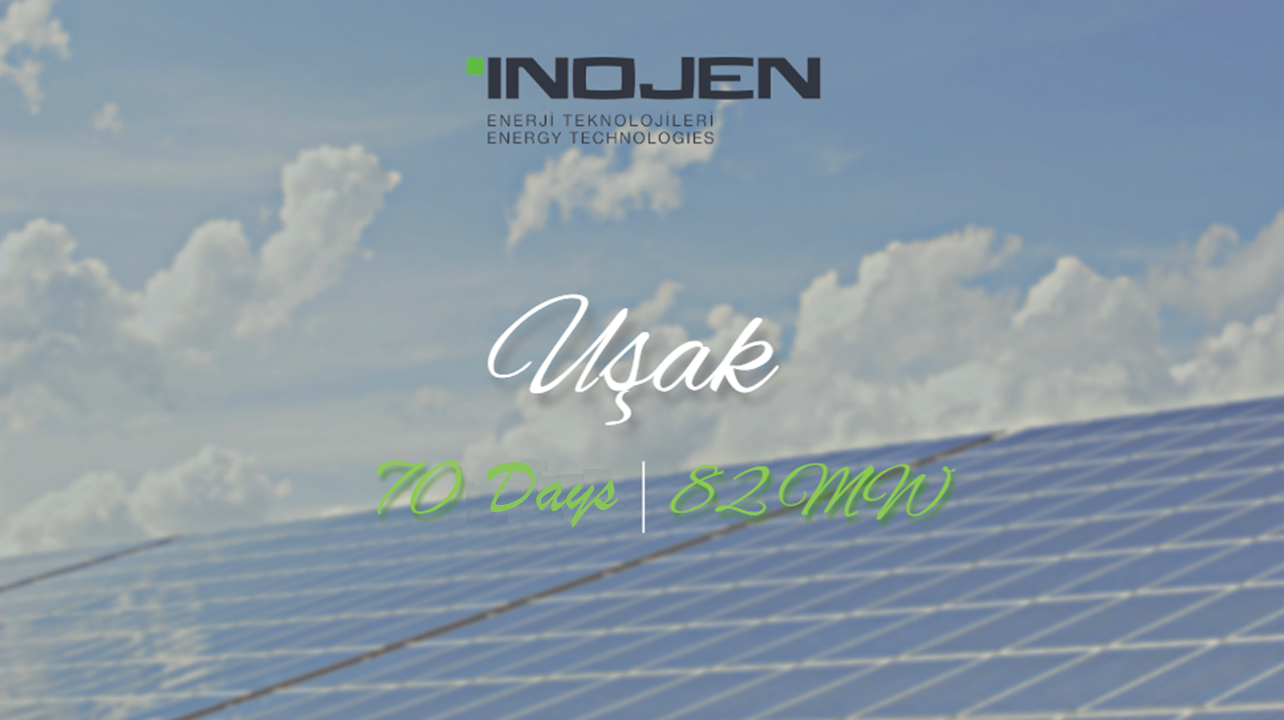 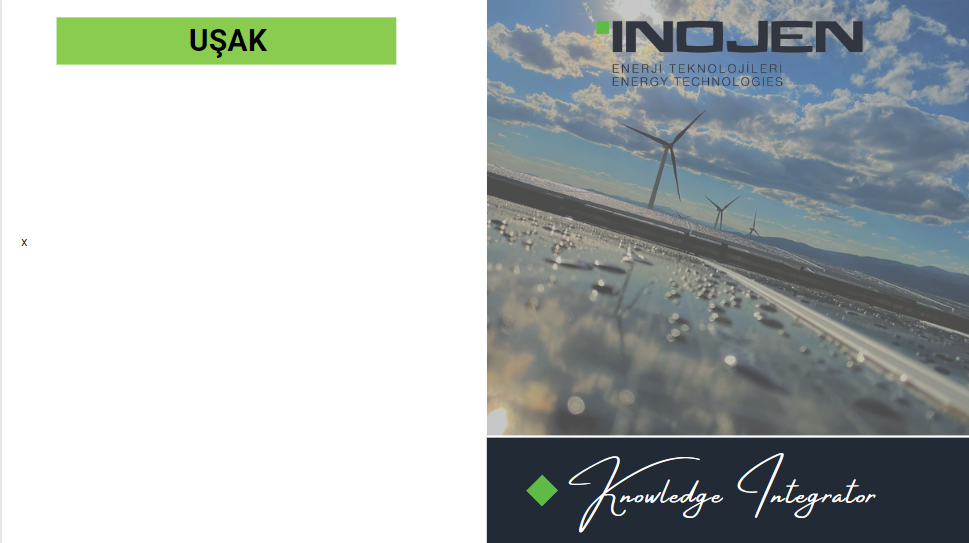 UŞAK – 82 MW IN 70 DAYS
UŞAK – 70 GÜNDE 82 MW
HOW TO INSTALL AT EFFECTIVE SPEED?

Correct project design
Determination of all phases
Rational business plan
Preparation of technical projects
Starting at the right time
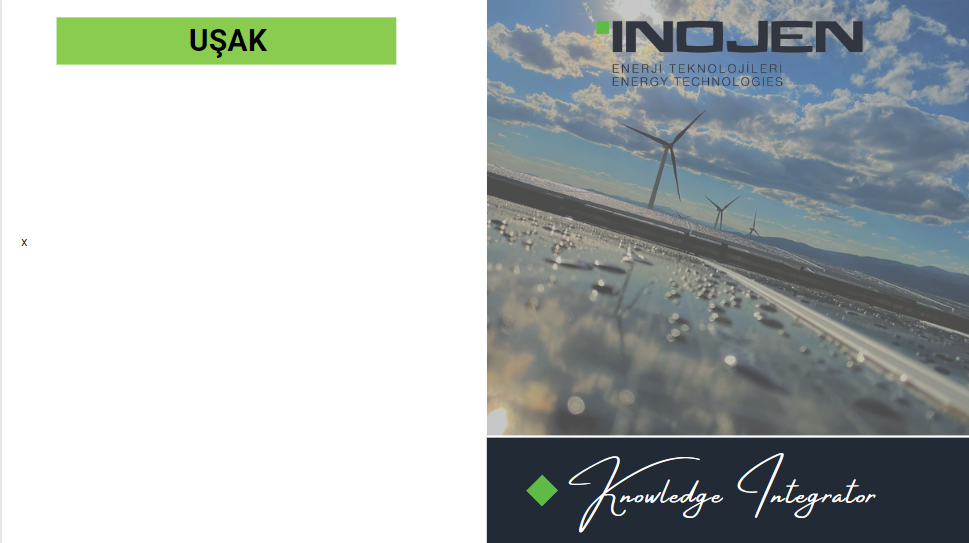 UŞAK – 82 MW IN 70 DAYS
UŞAK – 70 GÜNDE 82 MW
HOW TO INSTALL AT EFFECTIVE SPEED?

Correct supply chain
Determining material 
Stock management
Sustainability
On-time deliveries
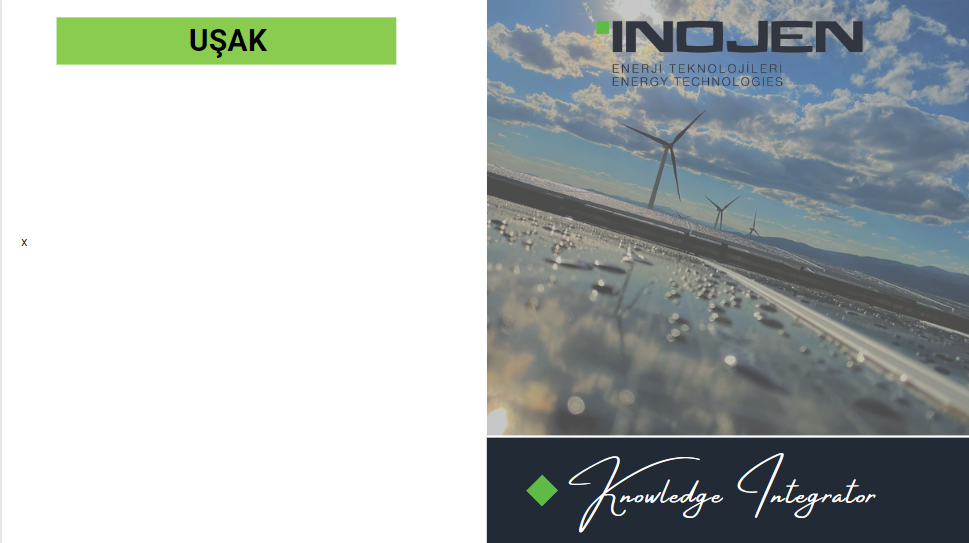 UŞAK – 82 MW IN 70 DAYS
UŞAK – 70 GÜNDE 82 MW
HOW TO INSTALL AT EFFECTIVE SPEED?

Fast production
Sufficient production capacity
Seamless mass production
Simplified materials
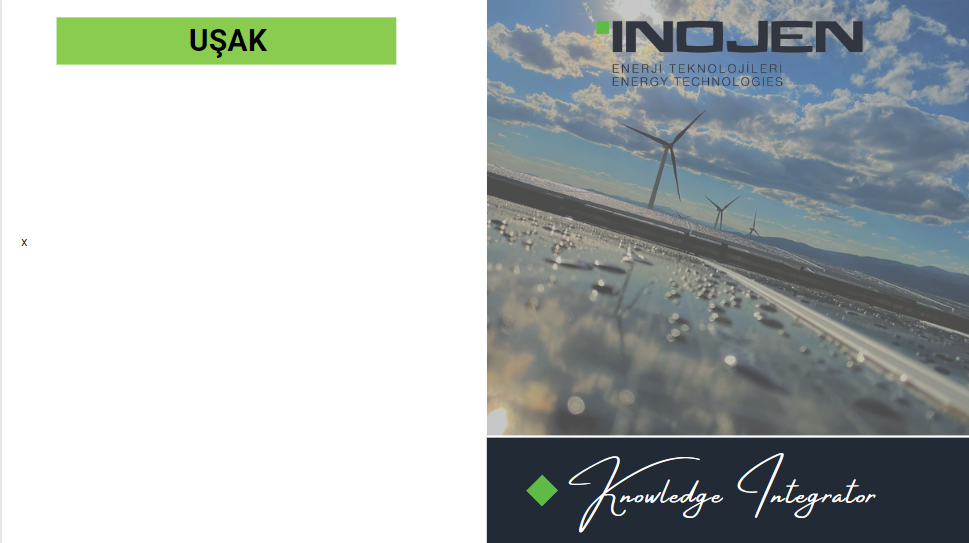 UŞAK – 70 GÜNDE 82 MW
UŞAK – 82 MW IN 70 DAYS
HOW TO INSTALL AT EFFECTIVE SPEED?

Effective installation
Active time
Getting to know the work and the product
Fastest method
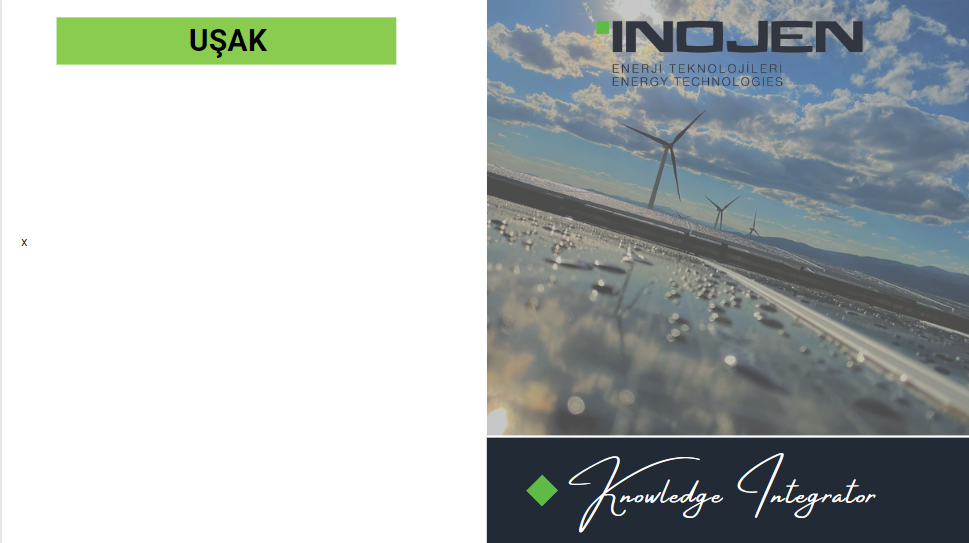 UŞAK – 82 MW IN 70 DAYS
UŞAK – 70 GÜNDE 82 MW
HOW TO INSTALL AT EFFECTIVE SPEED?

Successful commissioning
Non-missing/Complete material
A complete assembly
Quality control
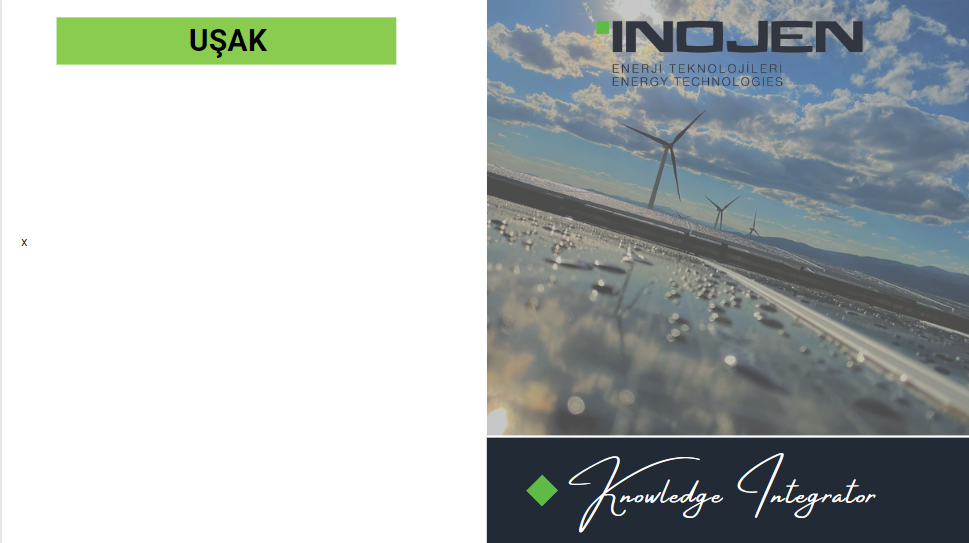 UŞAK – 70 GÜNDE 82 MW
UŞAK – 82 MW IN 70 DAYS
HOW TO INSTALL AT EFFECTIVE SPEED?

Correct and skilled team
Correct and sufficient equipment
Accurate and experienced administrative staff
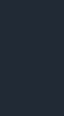 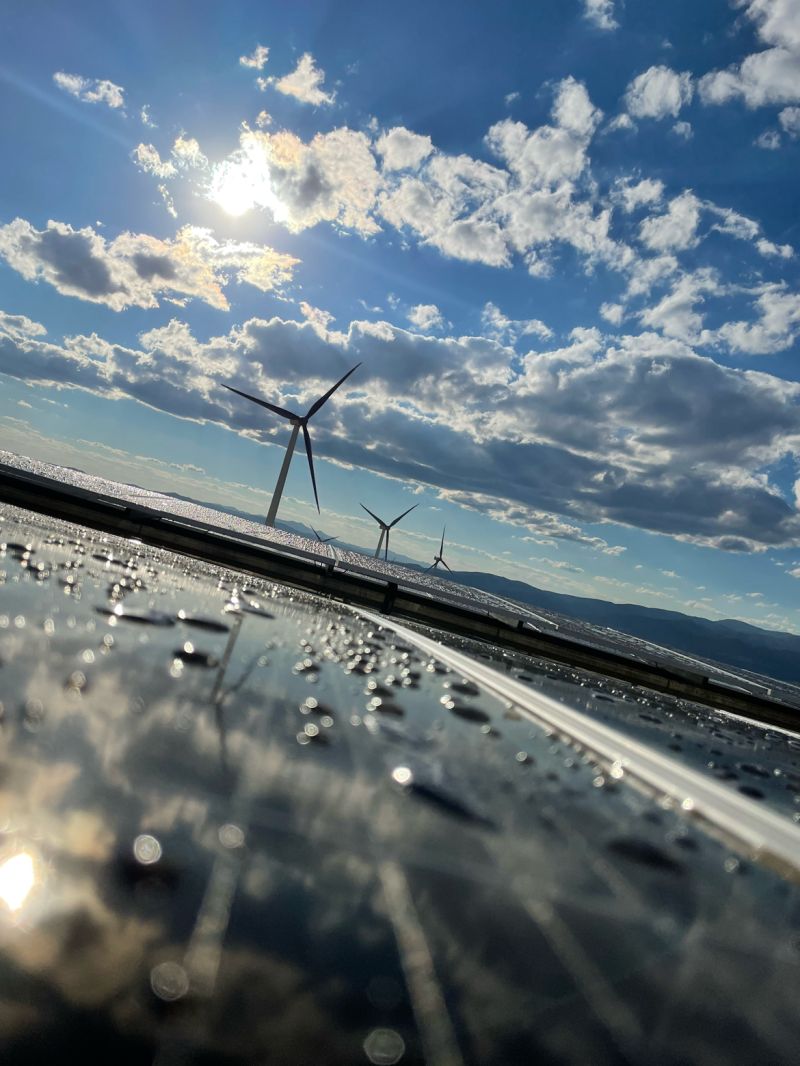 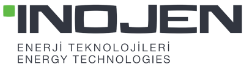 UŞAK – 82 MW IN 70 DAYS
UŞAK – 70 GÜNDE 82 MW
Knowledge Integrator
OUR SUCCESS STORY
IN EFFECTIVE COMMISSIONING
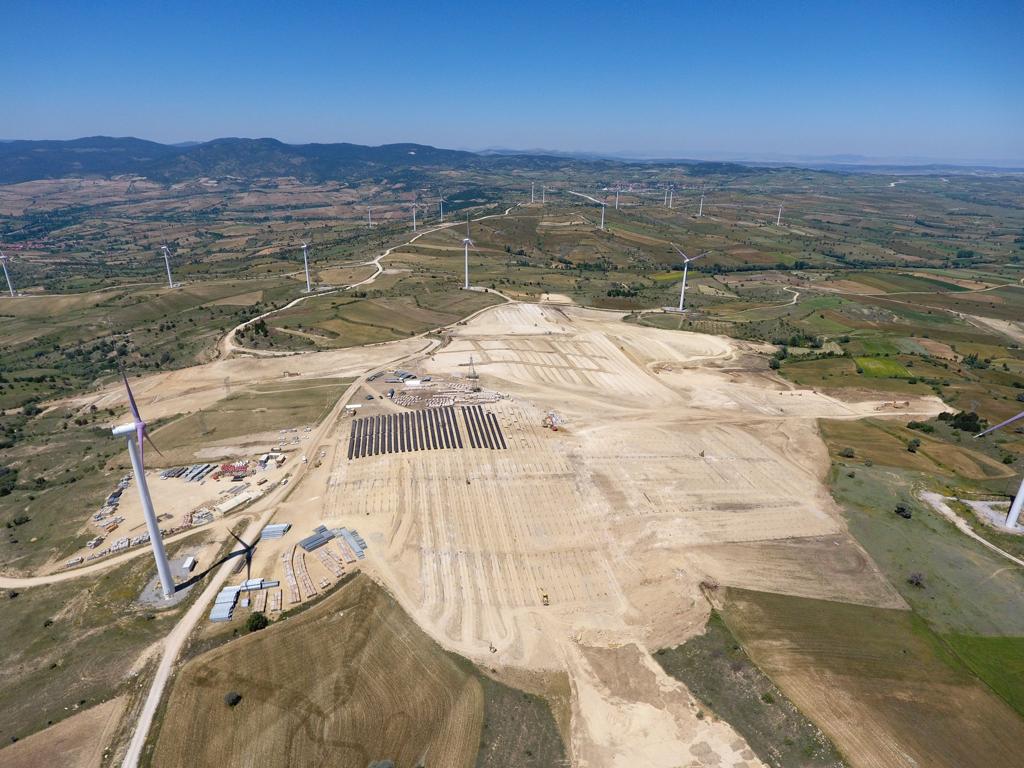 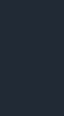 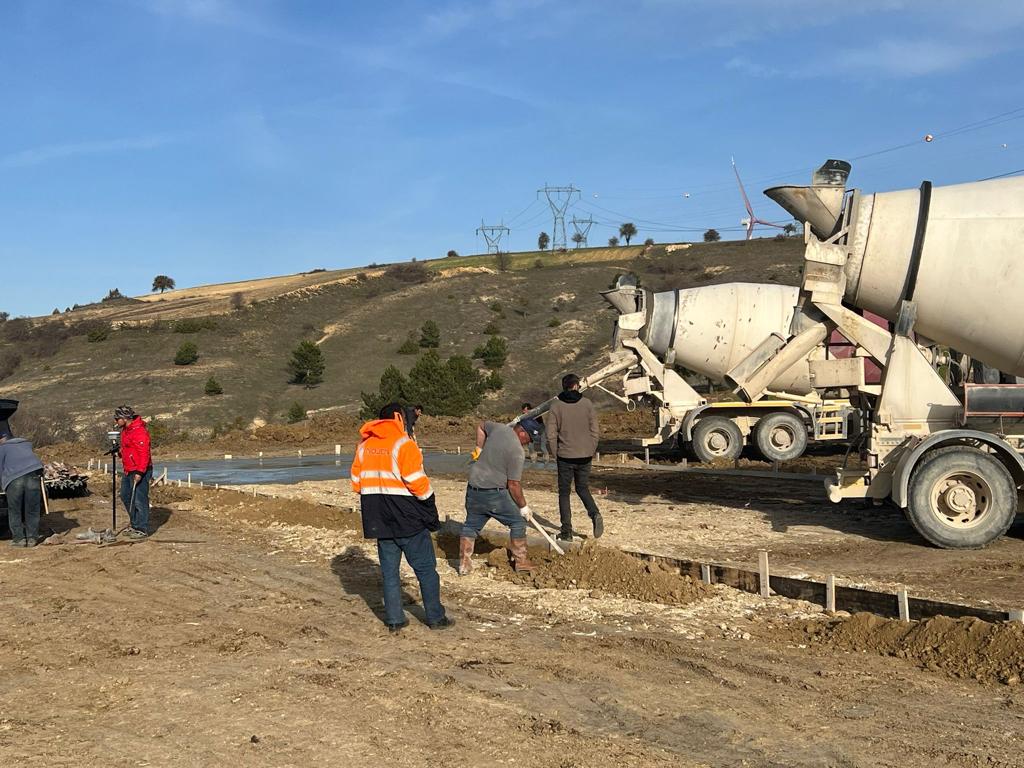 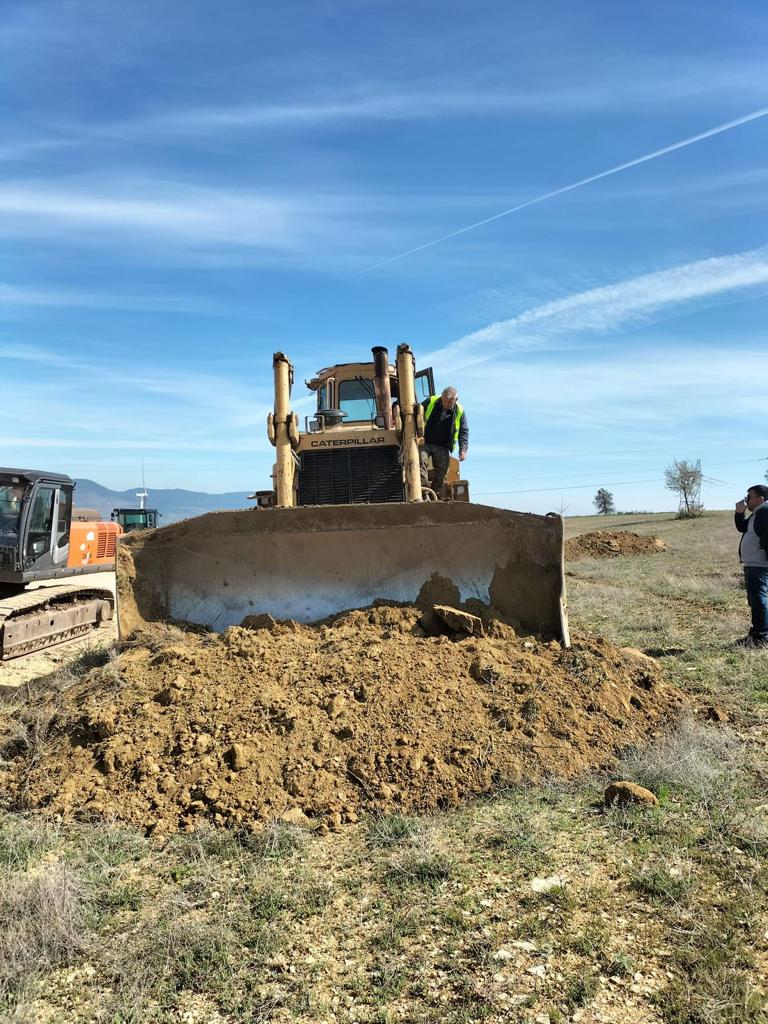 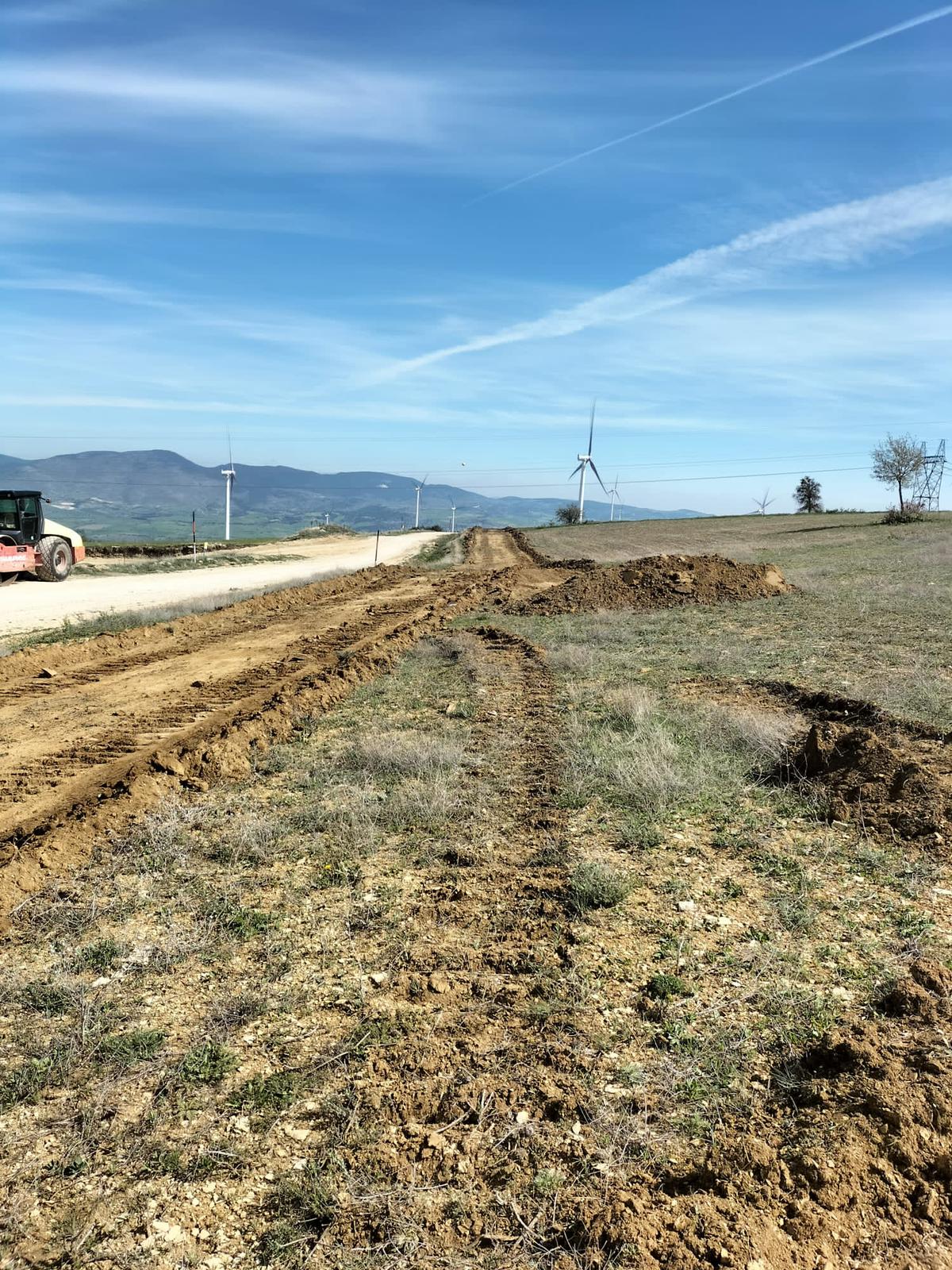 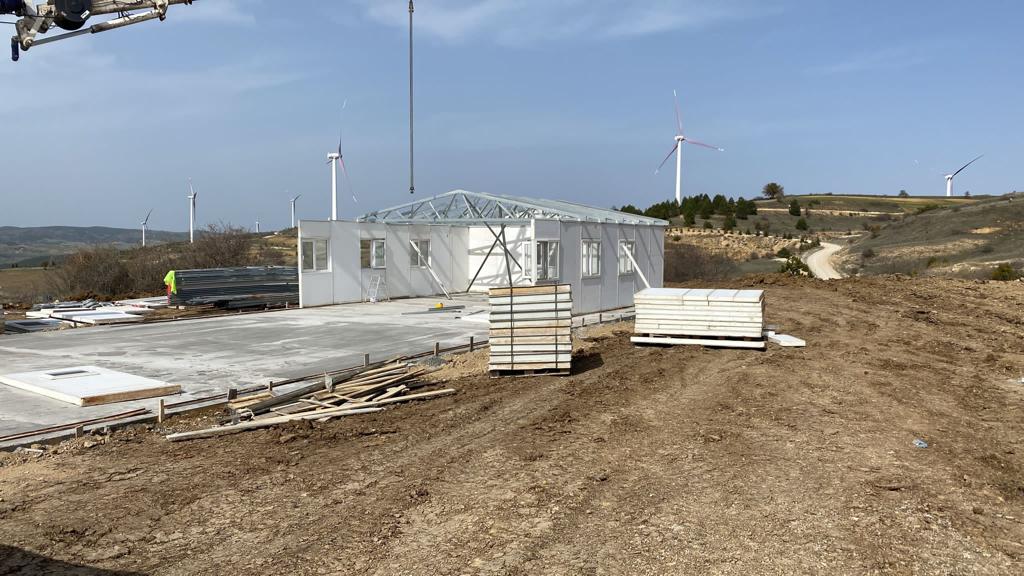 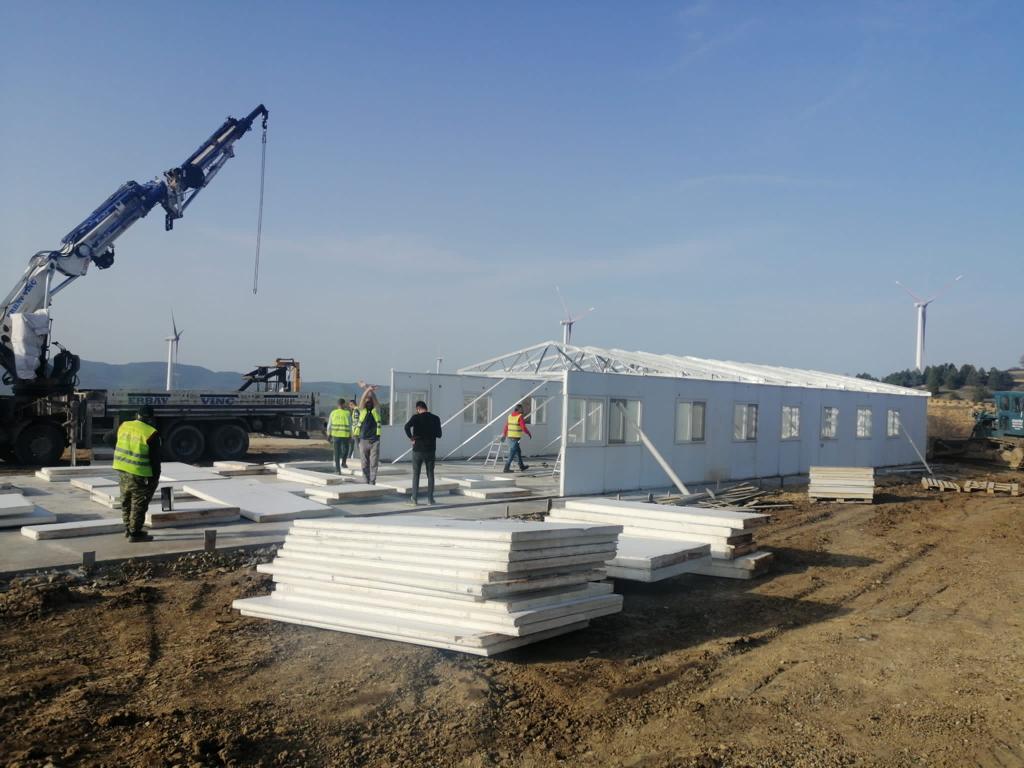 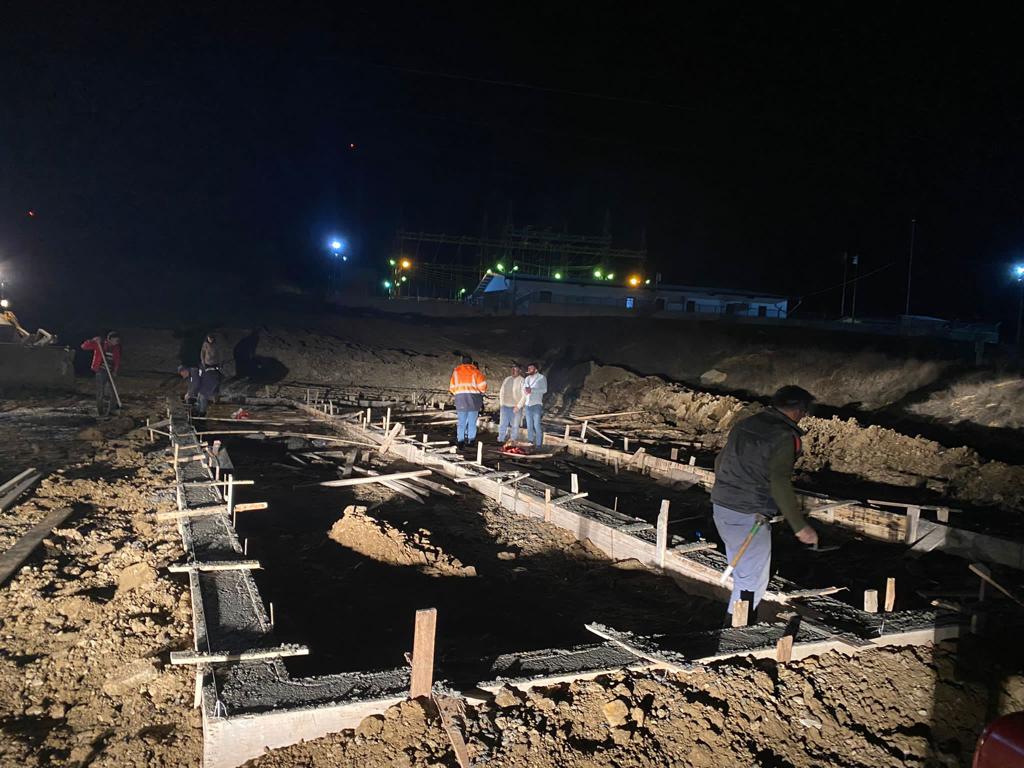 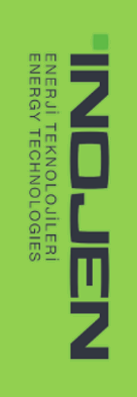 Knowledge Integrator
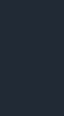 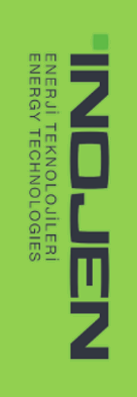 Knowledge Integrator
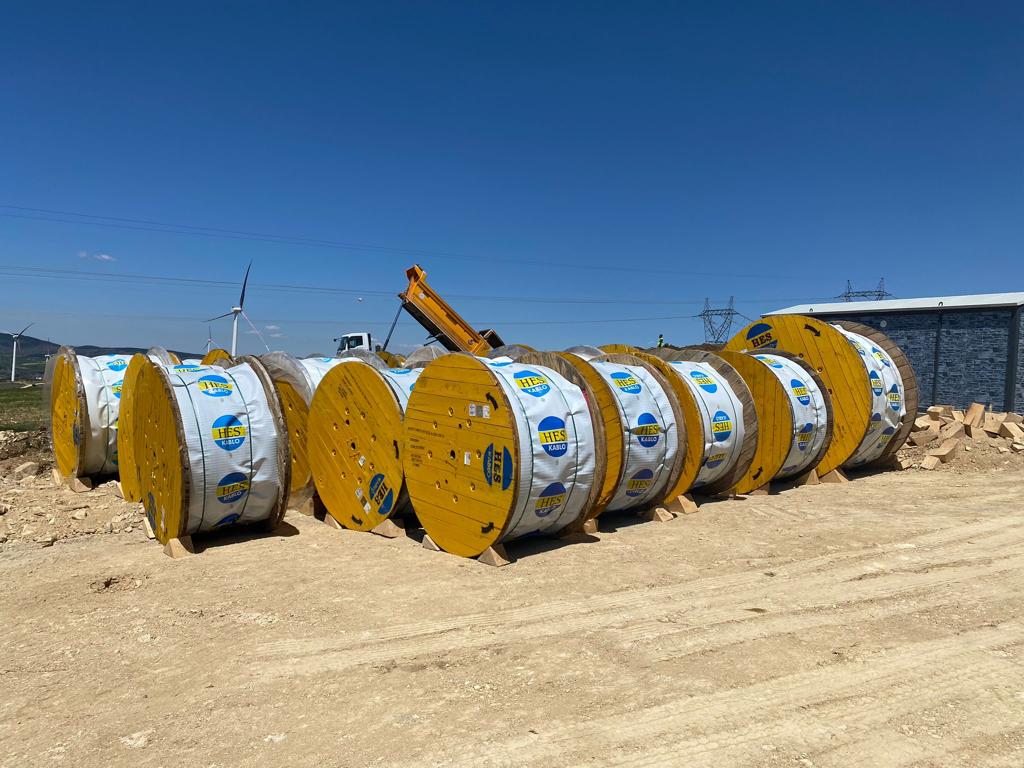 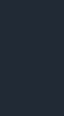 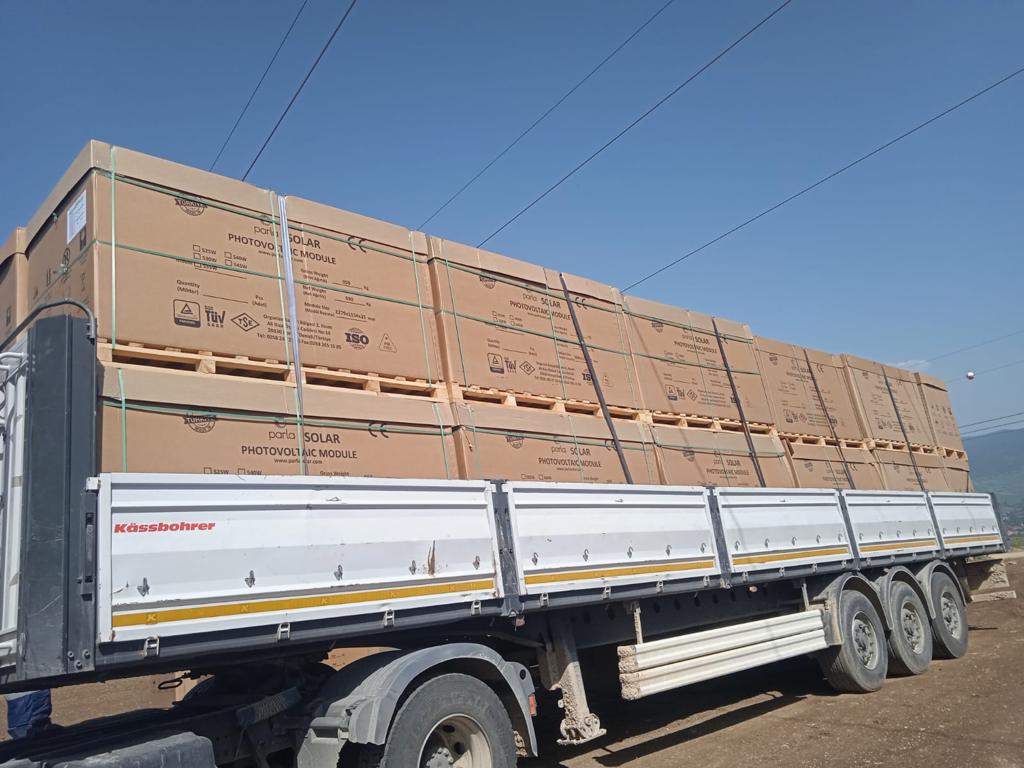 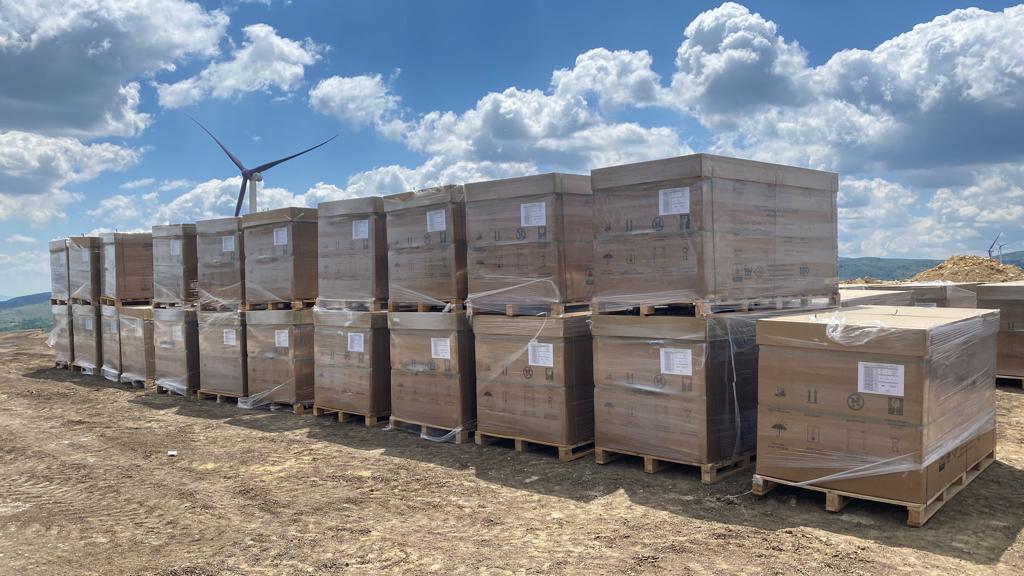 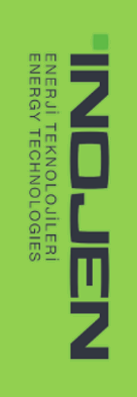 Knowledge Integrator
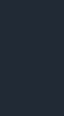 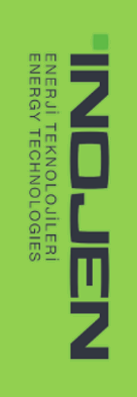 Knowledge Integrator
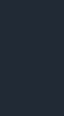 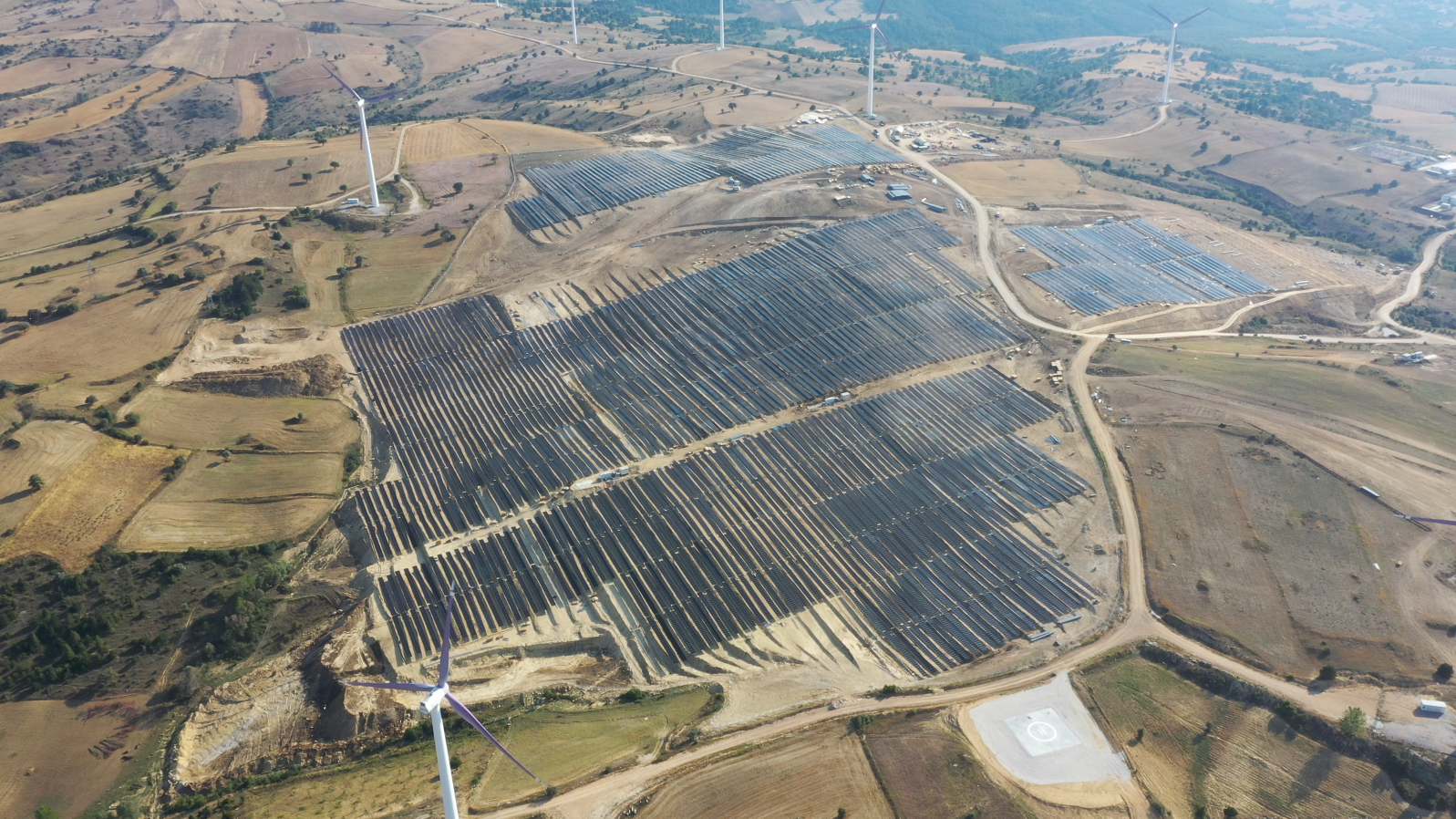 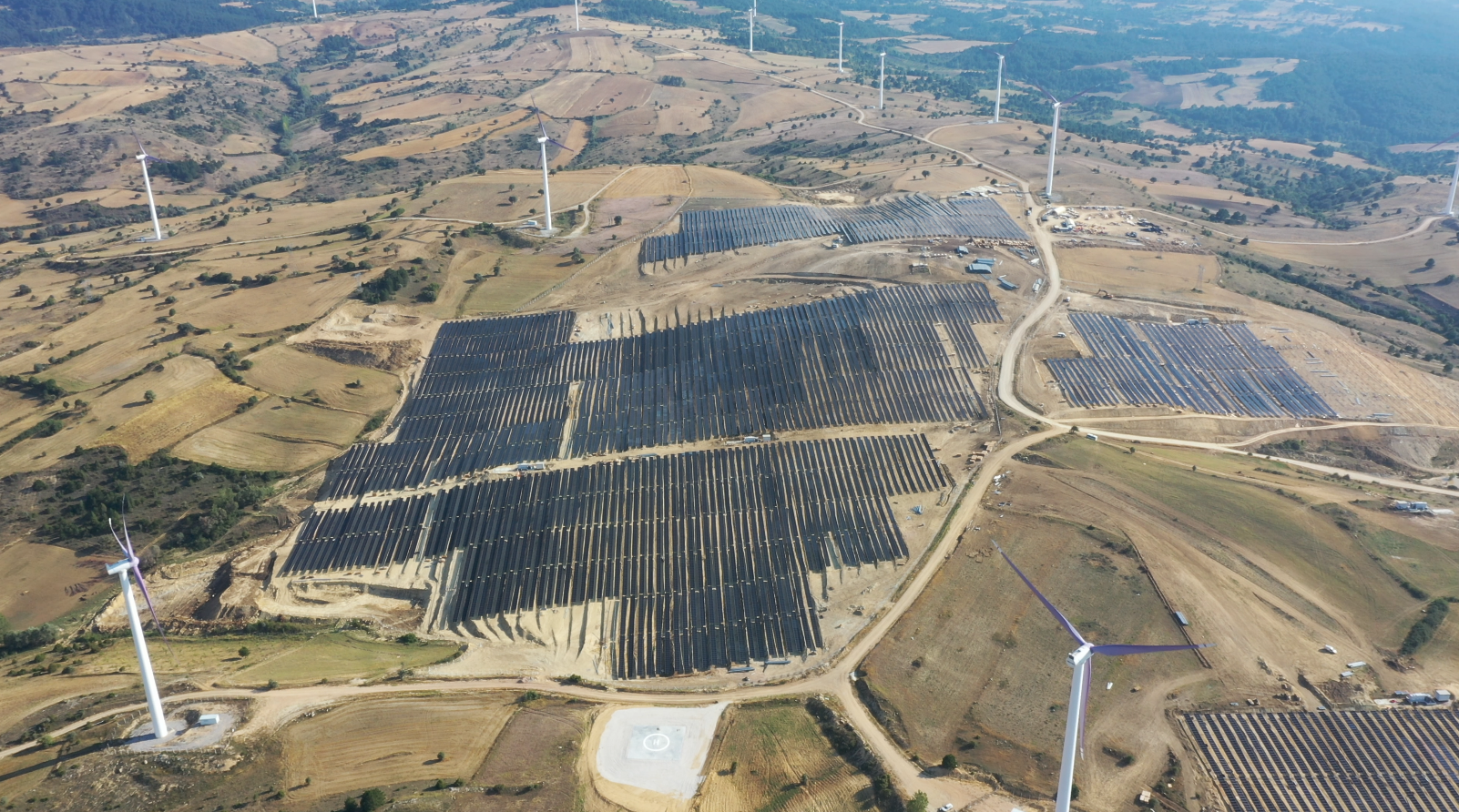 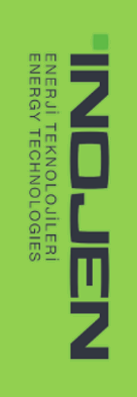 Knowledge Integrator
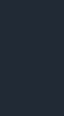 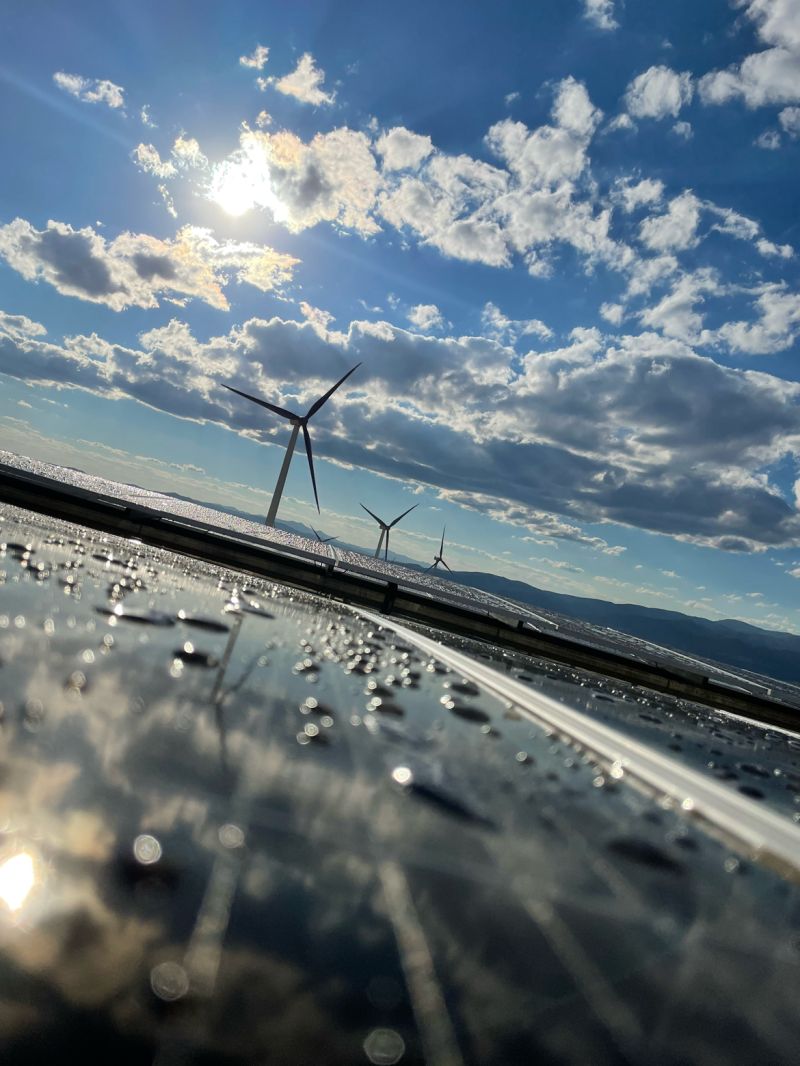 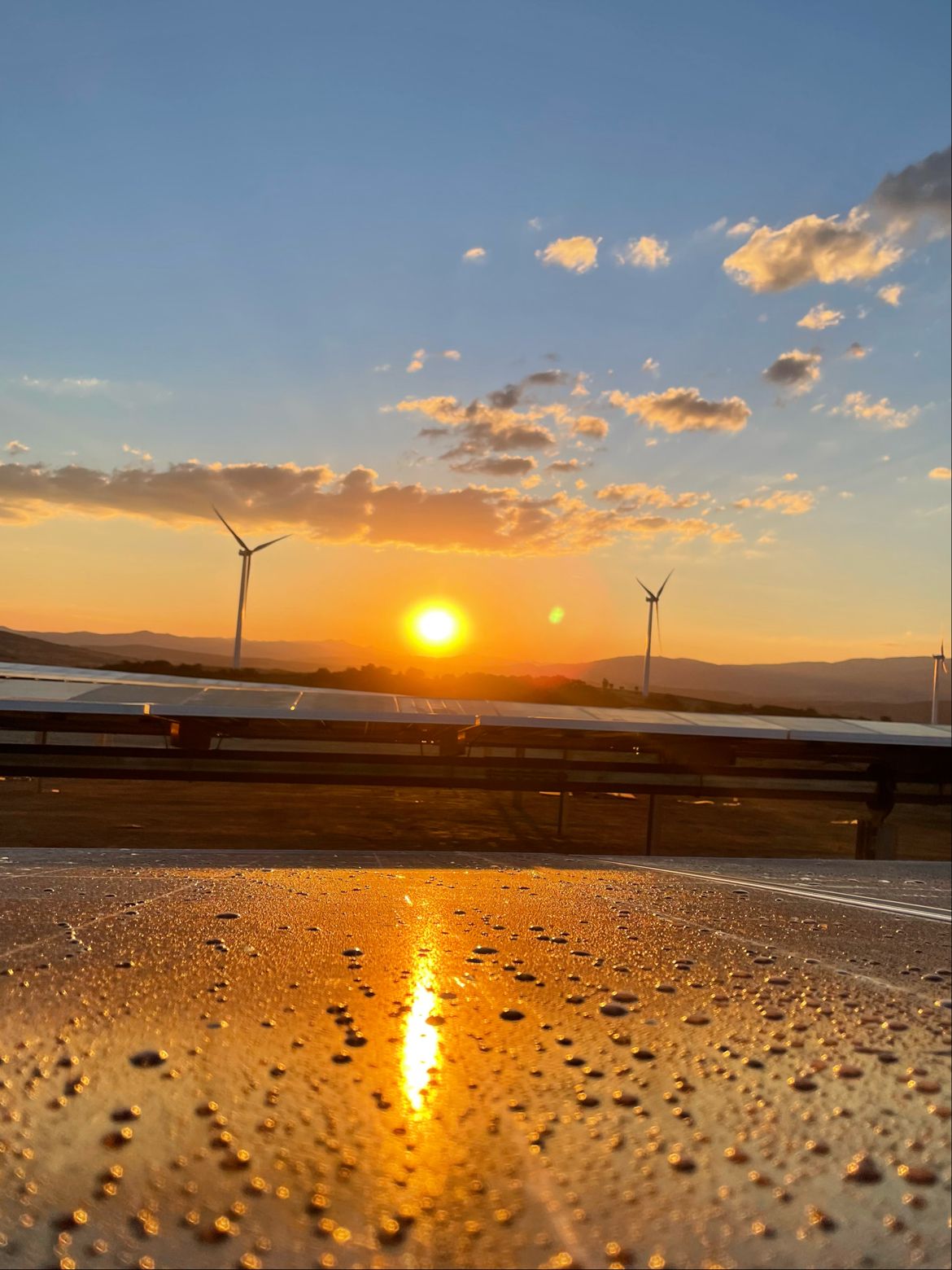 Knowledge Integrator
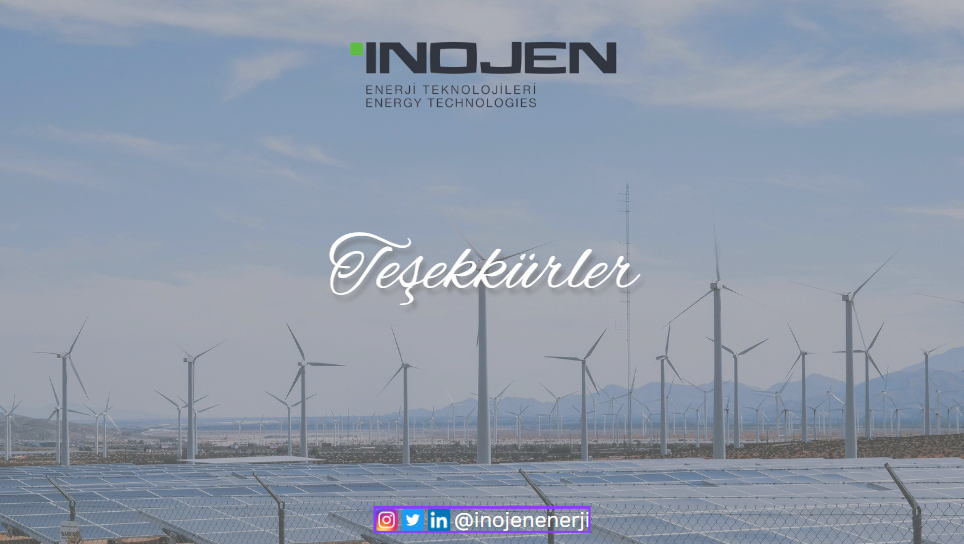 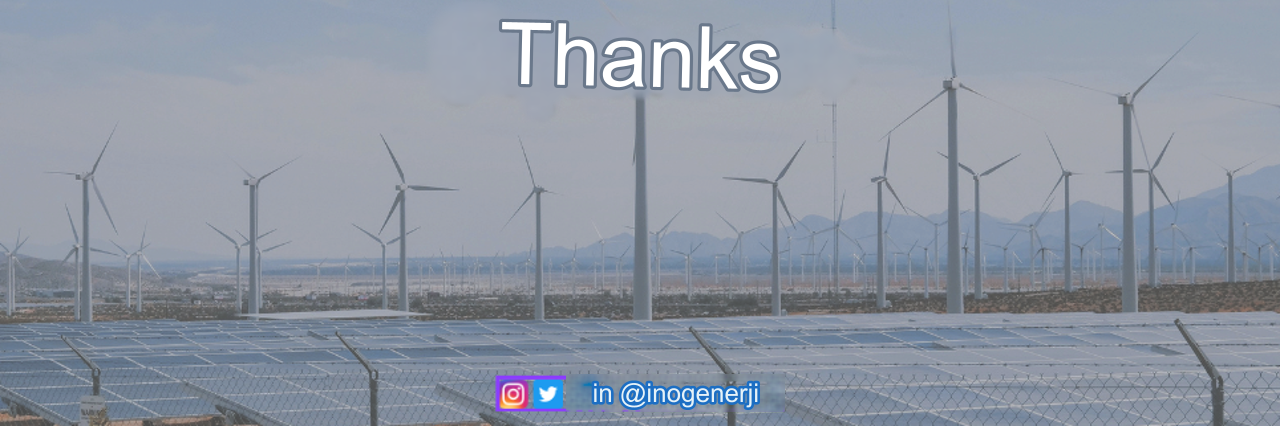 Assoc. Prof. Dr. Ali Murat SOYDAN